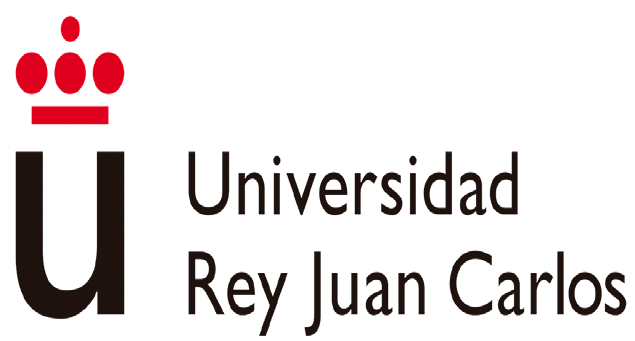 Diapositivas de las asignaturas:
Métodos Matemáticos aplicados a la Ingeniería de  Materiales
Métodos Numéricos en el Máster en Ingeniería  Industrial - Módulo I
Autora: Ana I. Muñoz Montalvo  Septiembre 2022
©2022. Autora: Ana I. Muñoz  Algunos derechos reservados.
Este trabajo está publicado bajo la licencia internacional Creative Commons Attribution-ShareAlike 4.0. Se puede  ver una copia de esta licencia en la dirección:
http://creativecommons.org/licenses/by-sa/4.0/ .

Publicado en https://burjcdigital.urjc.es/

http://hdl.handle.net/10115/20120
Los contenidos de este documento han sido realizados a partir de los  apuntes:
Métodos matemáticos aplicados a la ingeniería: teoría, cuyos autores  son A.I. Muñoz, E. Schiavi y C. Conde,
y de la recopilación de ejercicios:
Métodos matemáticos aplicados a la ingeniería: ejercicios y problemas  resueltos, cuyos autores son A.I. Muñoz, A. Nolla y E. Schiavi.
En cuanto a los códigos utilizados, pueden obtenerse en:
Códigos en Matlab/Octave utilizados en las asignaturas Métodos  Matemáticos aplicados a la Ingeniería de Materiales del Grado en  Ingeniería de Materiales y Métodos Numéricos (Módulo I) en el Máster  Universitario en Ingeniería Industrial, cuyos autores son A.I. Muñoz, A.  Nolla y E. Schiavi.
Todo el material mencionado está publicado en:  https://burjcdigital.urjc.es/

La mayoría de los códigos mencionados son adaptaciones de las funciones  que aparecen en el libro Cálculo científico con Matlab y Octave, de A.  Quarteroni y F. Salieri.
Índice
Ecuaciones no lineales: resolución numérica …...... 3 – 36

Problemas de valor inicial para ecuaciones diferenciales  ordinarias: resolución numérica	………………............ 37 – 85

Problemas de valor inicial y de contorno para ecuaciones  diferenciales en derivadas parciales: resolución numérica
……………………………………………………………………………	86 - 161
1. Ecuaciones no lineales: resolución  numérica
Índice
Motivación
Métodos para resolver una ecuación no lineal:
Método de bisección.
Método de aproximaciones sucesivas.
Método de Newton-Raphson y variantes.
Comentarios acerca de la convergencia de  métodos iterativos.
Métodos para resolver un sistema de ecuaciones  no lineales:
Método de aproximaciones sucesivas
Método de Newton-Raphson
Resolución con Octave
Motivación
Lineal en 1 variable
No lineal en 1 variable
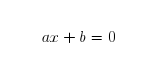 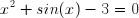 Métodos directos

Solución exacta en un número  finito de pasos
Métodos iterativos

Proporcionan una sucesión que  converge a la solución o una de  las soluciones
Eje111plo	1.1. (Hann a et oL/9}}: La ecuación de Peng- Robin son es una ecuación de  estado que proporciona la presión P de un gas mediante:
a
R - T
P = -V	--
b - -V -· (V- +-b)-+ -b · (-V--	b-)
es la temperatura	absoluta a la	que	se encuen­
don de a	y b son constantes, T
tra el gas, V es el volumen específico y R es la constante de l gs gases perfecto s  (8.31441J/ (1nol.º J( ) ). Para el C0 2 las constantes a y b toman los valores a= 364.61  m6 .kPa /  (kg.m ol) 2  y b = 0.0 2664 m3 / kg.m ol. Supongamos que se desea encontrar  la dens idad (es decir 1/ V) del C0 2  a iina presión de J . J D4 kPa y a una temperatura  de 3400 J( usando la ecuación de Peng-R obins on. Ello i1nplicaría t ener que encontrar  el valor de V para el que:
R ,340
364,61
V · (V + 0,02664 ) + 0,02664 · (V -	0,02664)
. 04
1 - 1	=	-	-
-	-	­
V	-	0 , 0 2664
1. Métodos para resolver una ecuación no lineal:
1.a. Método de bisección
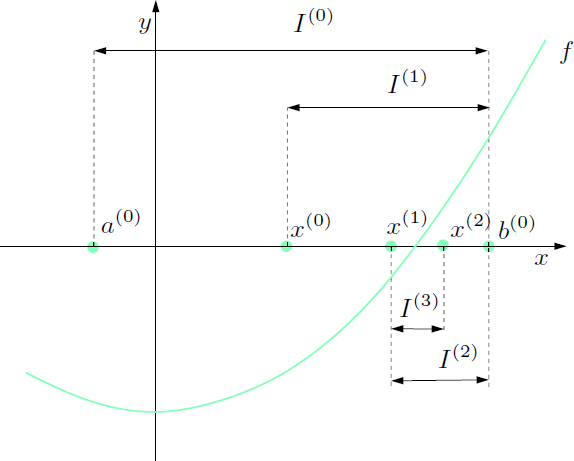 E je rcicio. Hallar una aproximación x* de la única raíz real de la ecuación
x3 + 3x2  -	8 = O u t ili zan  do  e l 1n é t odo	d e  b isecc  ió n  co n  u n  e r ro r  in ferior a 1-0
2 .
Solu ción.
Lo prilnero que tenemos que hacer es encontrar un intervalo (a,b) que co n­  tenga la raíz, esto es equivalente a que se verifique  f(a)f(b) < O. O bse rvam os  q ue f(l.3)f(l.4) < O, po r tanto podemos tomar a= 1.3 y b = 1.4. Co nsiderando
este intervalo de partida, calculamos las iteraciones necesarias para cumplir la
condición de que el error sea inferior a 10- 2 ,
ln(( b-	a)/ 0.01)=  ln(2)
2.30 =
0.693	·
3 3189
n >
por tanto realizare1nos n = 4 iteraciones:
(1.3, 1.4 ) -+	X 1  = 1.35, f(l.35) < 0 -+	(1.35, 1.4)
(1.35, 1.4) -+	X 2  = 1.375, f (1.375)  > 0-+
(1.35, 1.375)
(1.35, 1.375) -+  X3   = 1.3625, f(l.3625) > 0 -+	(1.35, 1.3625)
(1.35, 1.3625) -+ X4   = 1.35625.
1. Métodos para resolver una ecuación no lineal.
1.b. Método de aproximaciones sucesivas (del punto fijo)

Primer paso:
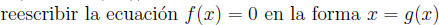 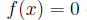 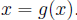 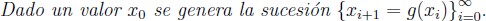 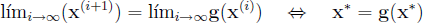 Interesará por tanto t rabajar con fu n cion es g qu e posea n un pu nt o fijo. Un tipo de  tales fu n cion es so n las q ue se de n on1in a n co nt racc io n es y qu e pas ain os a d efinir a  cont inuación:
Definición  2.8. Sean (E,  d} y ( V, d'} dos espacios 1nétricos y sea g : E -->  V  una aplicación definida en E y con valores en V. Se dice que g es iina aplicación  lipschitciana cuando existe una constante real k >O tal que:
d' ( g(x  ), g( y)) < k · d( x, y)
Vx,y E E
A la menor constante k que verifica la condición anterior se la denomina con stan t e  de	Li pschi tz (o razón) de la aplicación.
D· fi ii. i .. 11  ·  i   9.	. · .	toda	apli . ac" ón ·l' P' ....chitciana	que
igui	nt ·	.:
1···e " fiqu e la
do· ,	condie·one ...
1ª }_, ·	.tar de fin·:
·	o · g : E
--4	E.
n 1 ·· n,	e	pacio méti"ico ( :	,d) · .:ob
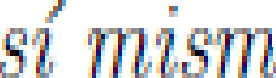 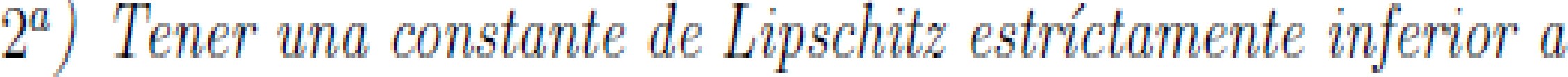 la d· n ;·rnina contr . c· ídii-
.ob,.· ·	.
1
.l. oi	m.a 21 . l	(d: l pu:n o fijo: .	, , od	conti acción de finida	obre un
pacío métrico
I
completo ad·m· t	un único punto fijo..
i  =  O, 1 , 2 , , .. ..
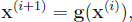 P a r a  la  s u ces ión	{ x{ i )   }  '; 	se
verificará:
0
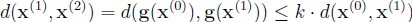 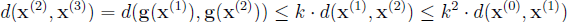 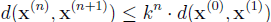 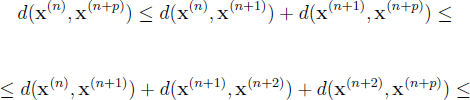 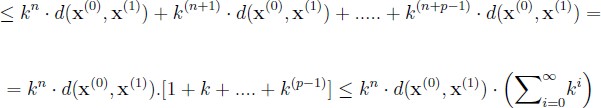 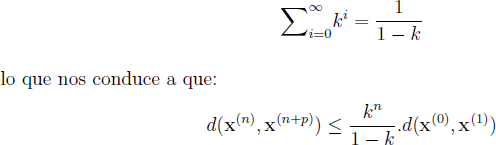 1([a bl)	qu	toma valor :	en
J m- m	.: ·, 1  i g('	,	na	plícación d,	da
[a b] y v ri.ficando [ , condi ión:
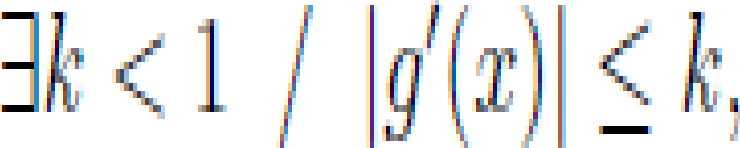 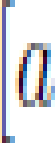 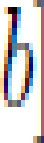 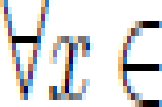 a partír d · cualquí r x0  E [a b]	con . erge
=	g(x	n [a b].
, ntonc · , la	,.uc	ión {xi}-=0 g n rnd
h ,cía la úm ,	olución d	l	ecu cíón
· p  li  cac ión  d  l  I  eor,  ma
1	1 va]o	r  m ,  d  io
r a_ic1·_ó n_11 :  1 1  o  r
v,  r ificar á  qu  :
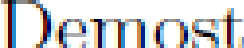 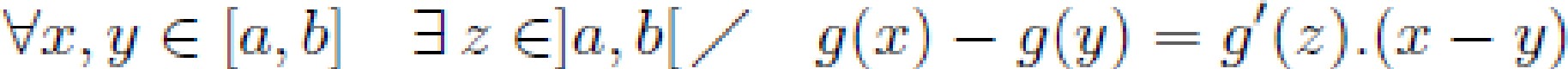 .	p  o  r	h  · b	r
la  prim  ra  l erivad	es1 a  b
· cot ad ·	'. n	val
o r	· b	o l u	o
u  p  u es  1 o qu
t ,  n dr	i'  q u	:
-	g  Y) I  < k · lx -	YI ·< 1	-	vi
E	[ •	b]  :	I Y(
Vx, y,
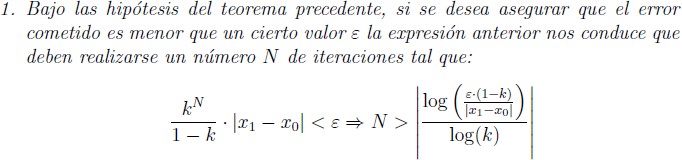 1. Métodos para resolver una ecuación no lineal.
1.b. Método de aproximaciones sucesivas. Ejemplo.
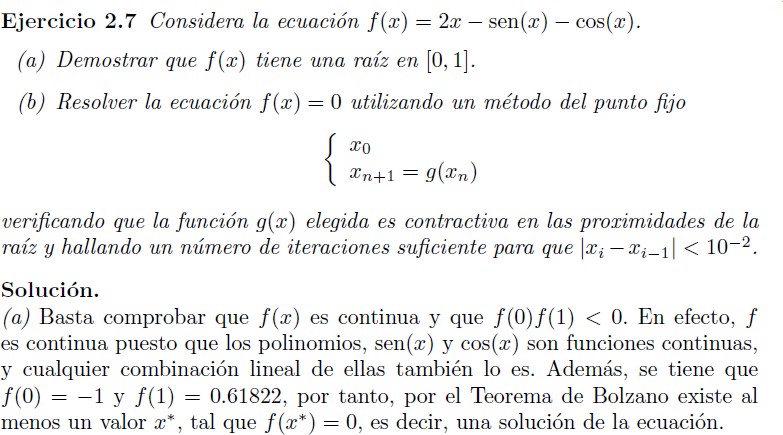 1. Métodos para resolver una ecuación no lineal.
1.b. Método de aproximaciones sucesivas. Ejemplo.
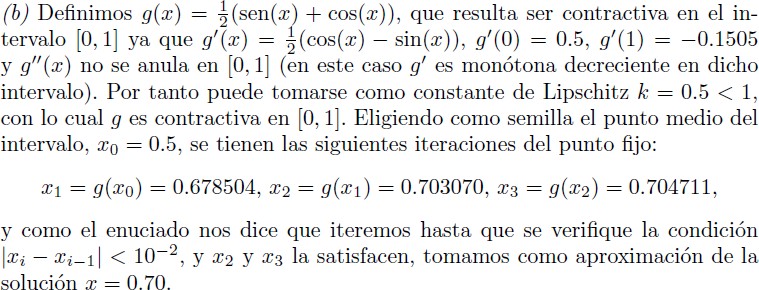 1. Métodos para resolver una ecuación no lineal.
1.c. Método de Newton-Raphson y variantes: Método de Newton
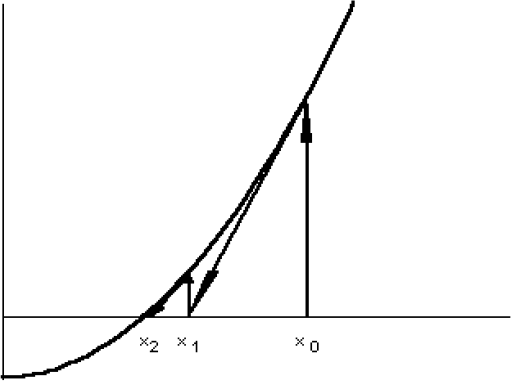 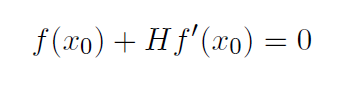 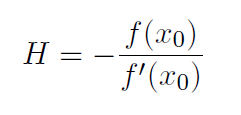 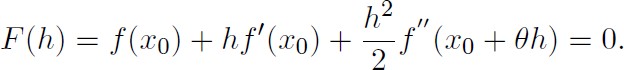 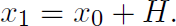 1. Métodos para resolver una ecuación no lineal.
1.c. Método de Newton-Raphson y variantes: Método de Newton
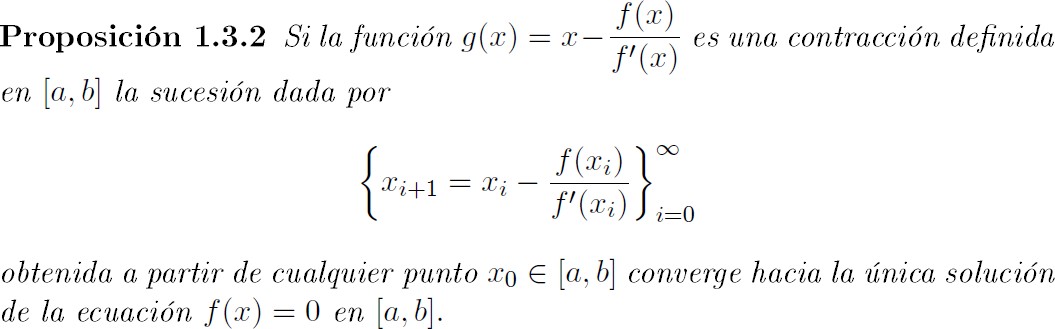 1. Métodos para resolver una ecuación no lineal.
1.c. Método de Newton-Raphson y variantes:  Método de la secante
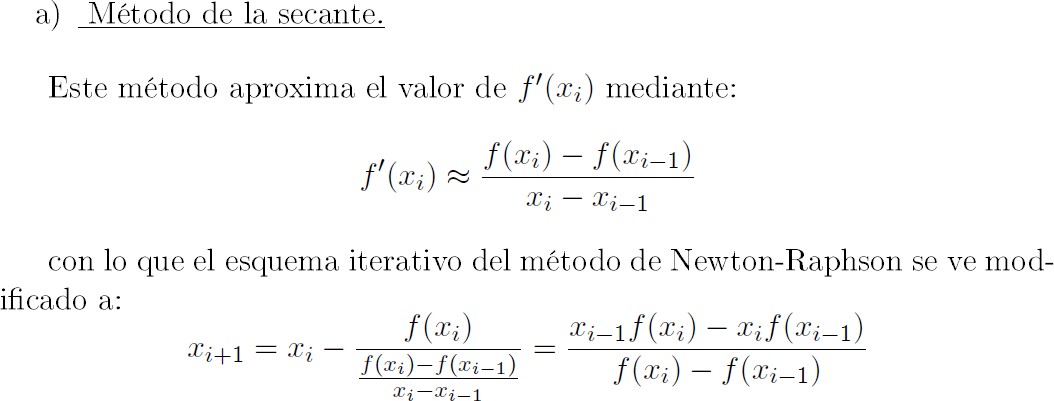 1. Métodos para resolver una ecuación no lineal.
1.c. Método de Newton-Raphson y variantes:  Método de regula-falsi
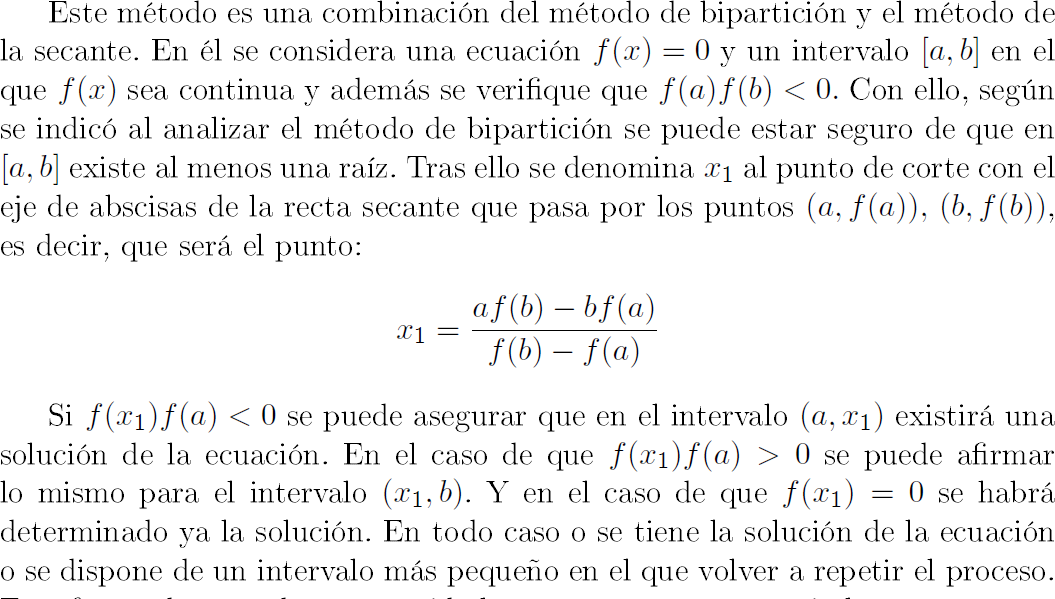 1. Métodos para resolver una ecuación no lineal.
1.c. Método de Newton-Raphson y variantes:  Método de Newton. Ejemplo
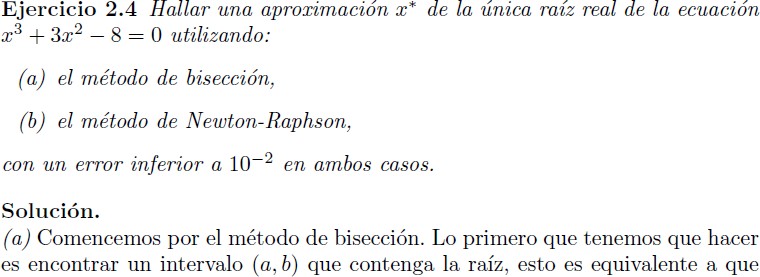 1. Métodos para resolver una ecuación no lineal.
1.c. Método de Newton-Raphson y variantes:  Método de Newton. Ejemplo
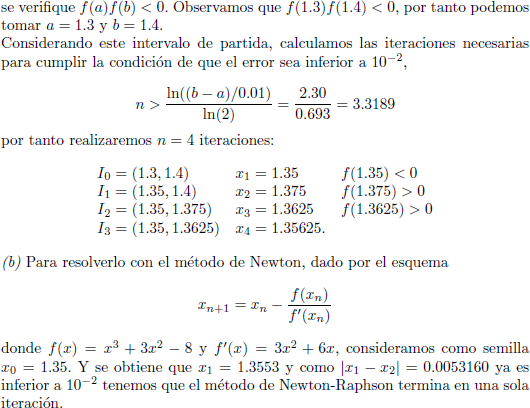 1. Métodos para resolver una ecuación no lineal.
1.d. Comentarios acerca de la convergencia de métodos iterativos:  Orden de convergencia
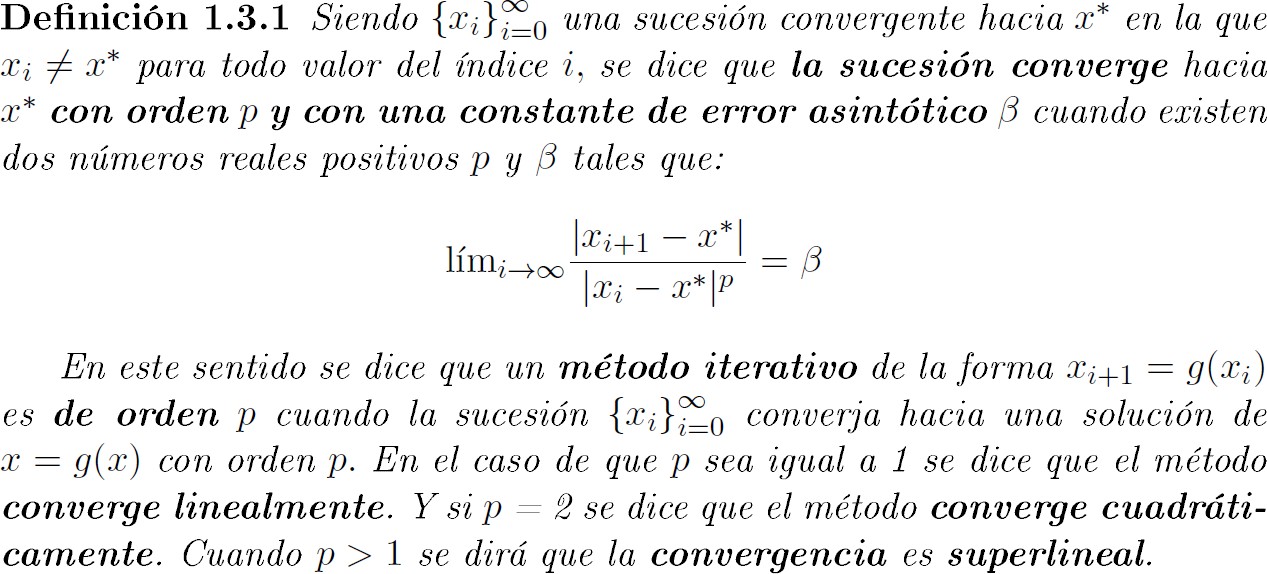 "	•	g(x)	. u1	· on·	e··	o·	n [:·'	b]	m st	o d
P:-io11n . ícibn 1,  i      .
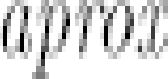 .	: on ,,..	u ·· . ·, · .	.	m·
no..,	d	co · · · g n· ·	·n	l
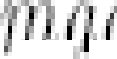 o	g n	m·	s o ·o	vtor
n	: x 1 =	l(
o..	e	o	e1 •	u	,
'",ó,n 1/ .·..	Er l
P:: 01,.
,,.·	··	,.,	un	,., o/,· .■  o·	. ·	.	l
e..,
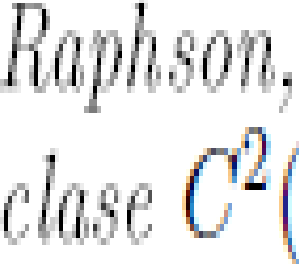 [a b])
ms	odo e..	m
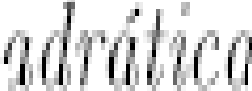 n	J , n	Ju , ·on
b])	mI	s o o	1
el ..
'3([
1	mp, , ició	1 ·	1 ·
· u e·· ·	f (x) = O	e ·	· do
).
.	·· e.., .., ·rq ·	.,	l	l
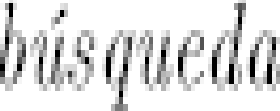 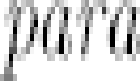 ·	n	1y	J ·	.
m	1 (
1. Métodos para resolver una ecuación no lineal.
1.d. Comentarios acerca de la convergencia de métodos iterativos:  Técnica de sobreiteración
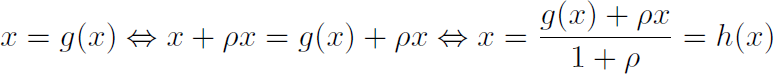 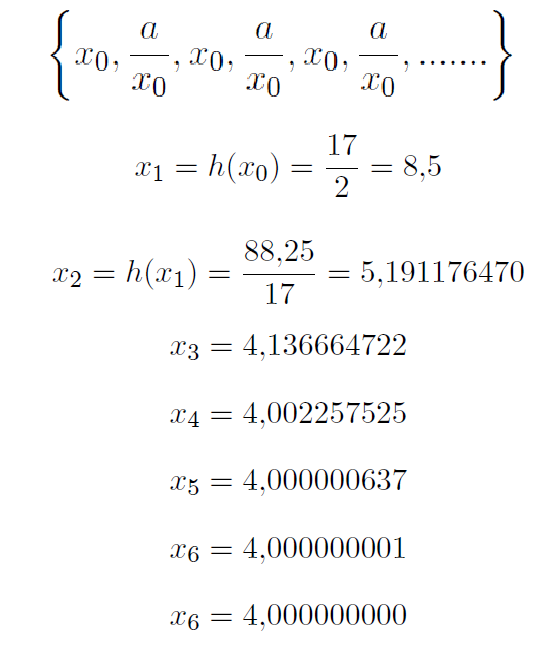 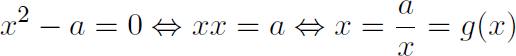 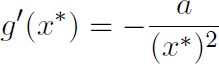 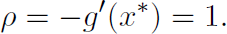 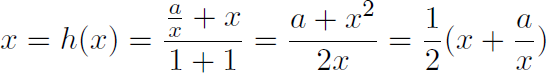 1. Métodos para resolver una ecuación no lineal.
1.d. Comentarios acerca de la convergencia de métodos iterativos.  Aceleración de la convergencia: Método de Aitken
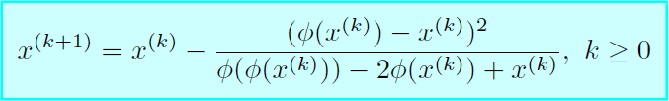 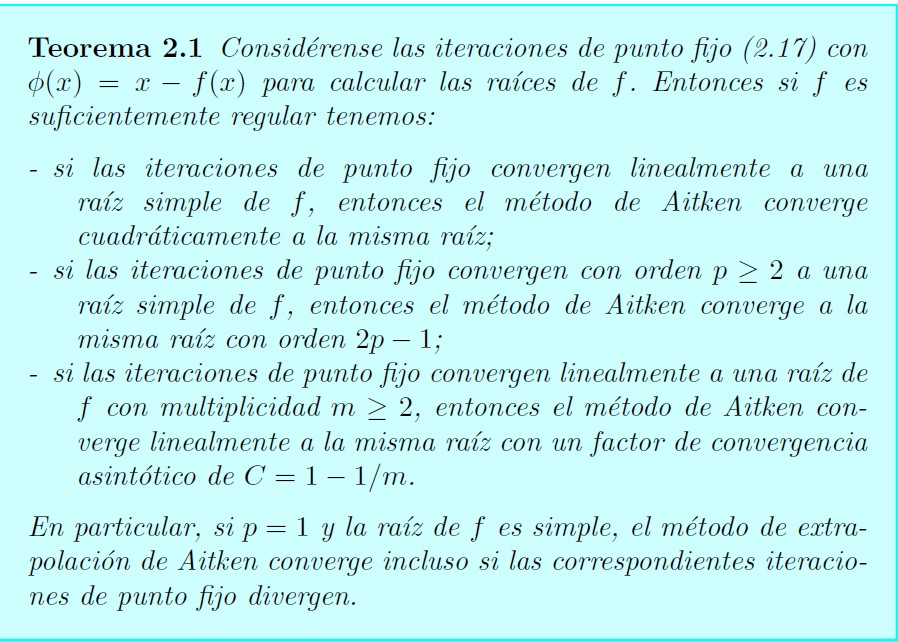 2. Métodos para resolver un sistema de ecuaciones no  lineales
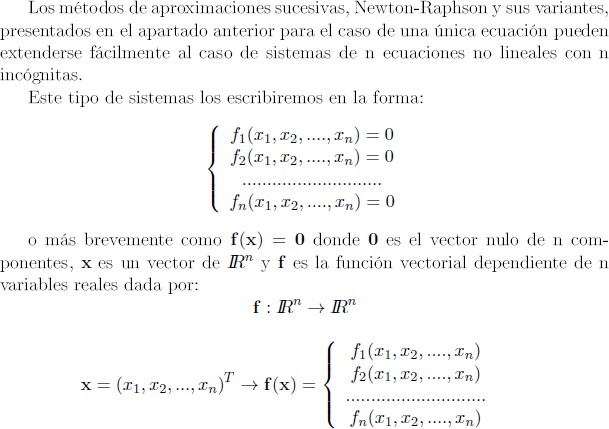 2. Métodos para resolver un sistema de ecuaciones no lineales:
2. a. Método de aproximaciones sucesivas
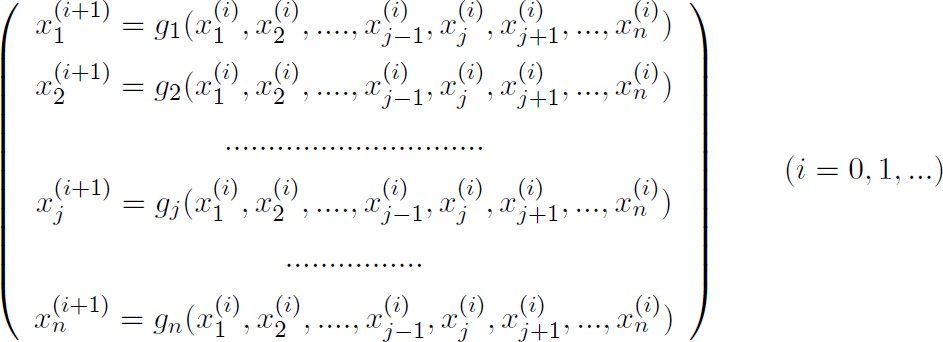 2. Métodos para resolver un sistema de ecuaciones no lineales:
2. a. Método de aproximaciones sucesivas. Variante.
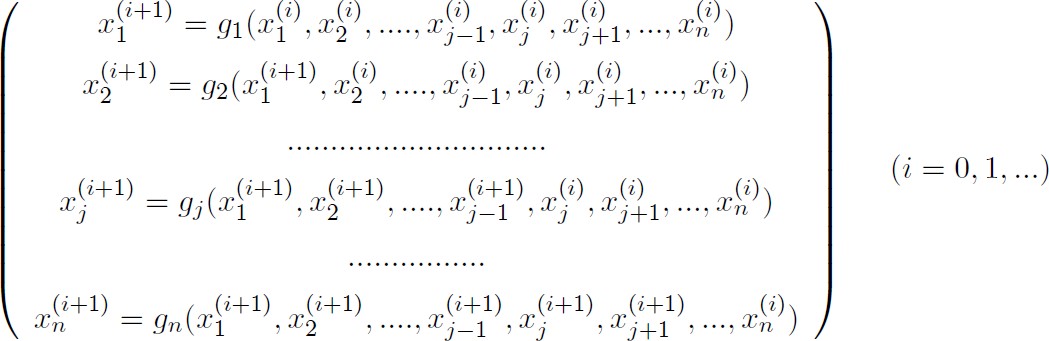 2. Métodos para resolver un sistema de ecuaciones no lineales:
2. b. Método de Newton-Raphson
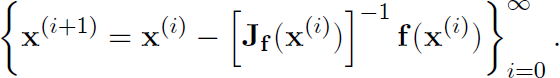 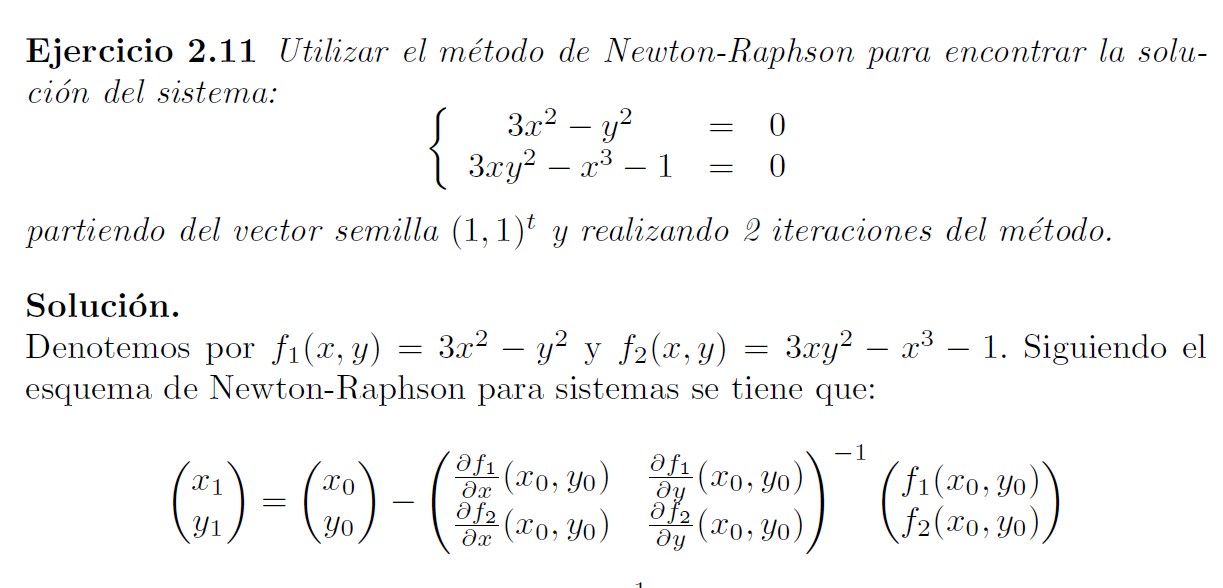 2. Métodos para resolver un sistema de ecuaciones no lineales:
2. b. Método de Newton-Raphson
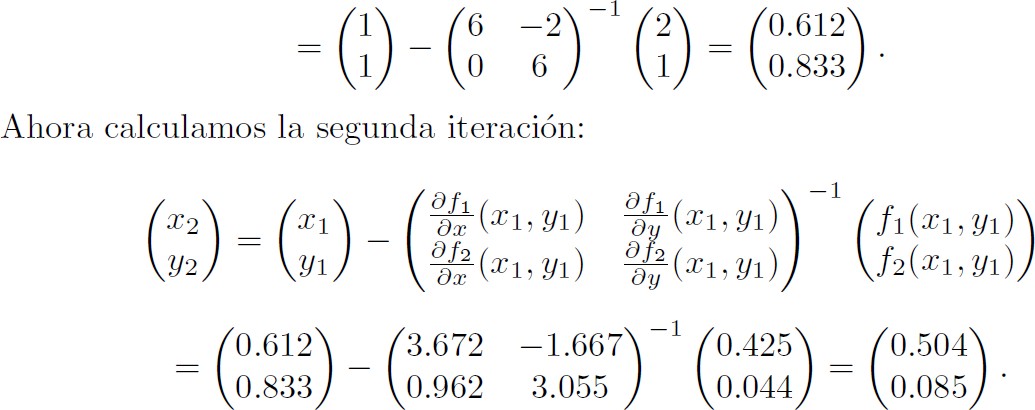 3. Resolución con Octave
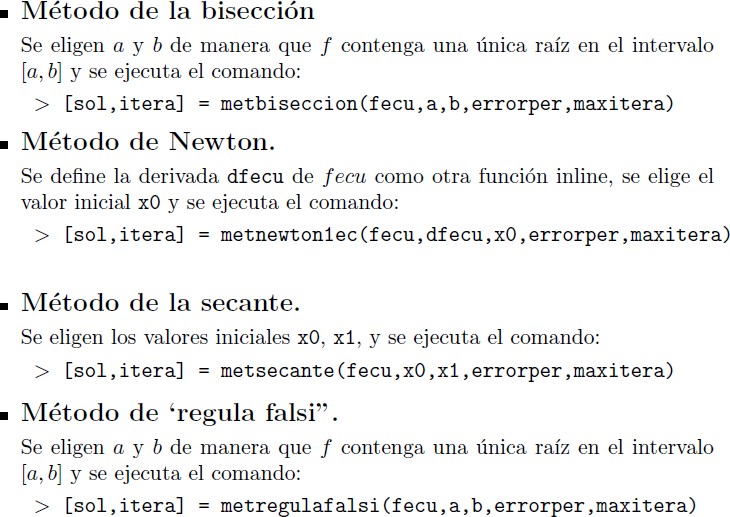 3. Resolución con Octave
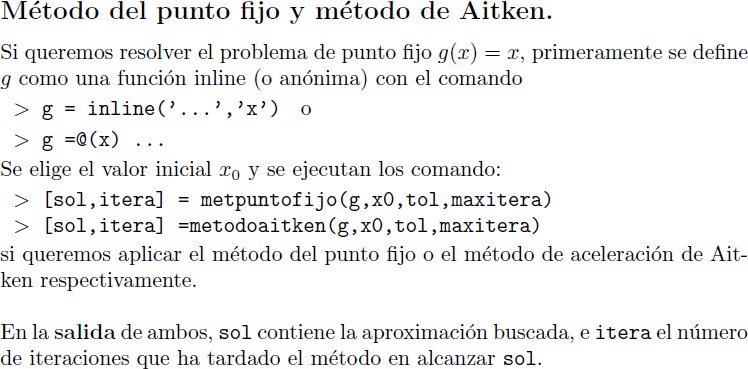 3. Resolución con Octave
Método de Newton-Raphson para sistemas
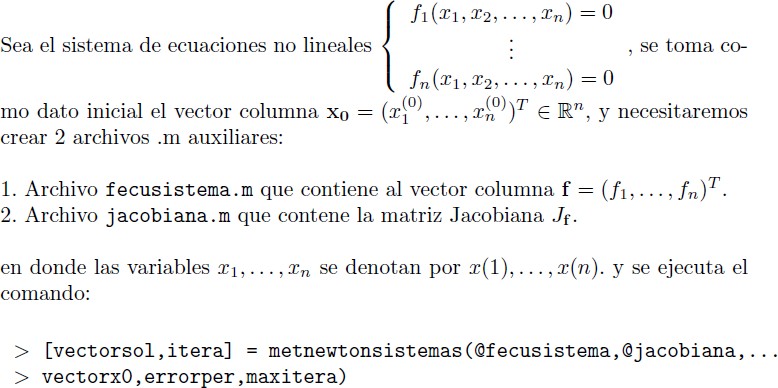 =	0
xy	+ x  -   l0y  +	=	Ü
2
2
l O. x	+ y . . ·    +
x  . . ·:  -
E  J·e mp   lo : Sea   el
is  ema  de ecuaciones no lineal
y
{
2
tomando como vector semilla x0	= (0 .5 , 0.5 T	tenemo	que
x2  -	l  0  x
x	-
+	8 )  ·	.	(	2x - 10
. y	Jp(x
is t.
f	=  1 (xy2	+
y  2
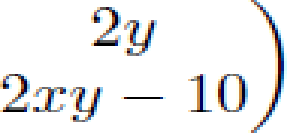 lOy	+
)	=	y2 +	1
jacobiana.m de la siguiente
por	lo
ifo   r m   a  :
que	cifeamos lo
archiv n
f e, c  us
e ma  . m  y
A r c h i vo	f ecusi stem.a.m.

function   F=f ecusis t ema  ( x , y )
F(1,1) =  xA 2- 10 * x+yA2+8 ;
F(2,1) =   x•yA2+x-10*y+8 ;
endfunction

Archivo j acobiana.m
function J=jacobiana(x, y)
J(1,1)   =  2• x- 10 ;
J ( 1 , 2)
=  2•y ;
J(2,1) =  y A 2+ 1;
J(2,2) =  2*X*y- 10;
endfunct ion
vectorxO  =  [O. 5 ;; 0 ..5];   err oi-per =1 . e-6  ;;	maxi t er =1 000;;
[vect or s.ol , itera] = metnewtonsistemas (@fecusistema,@jacobiana, ...
vectorxO,errorper ,maxi t ,er a)
2. Problemas de valor inicial para ecuaciones  diferenciales ordinarias : resolución numérica
Índice

Introducción

Métodos de Euler explícito, implícito y  theta-métodos (Crank-Nicolson)

Métodos predicción-corrección

Estudio general de un método de pasos libres

Métodos Runge-Kutta

Ejercicios resueltos

Resolución con Octave

Métodos multipaso
1. Introducción
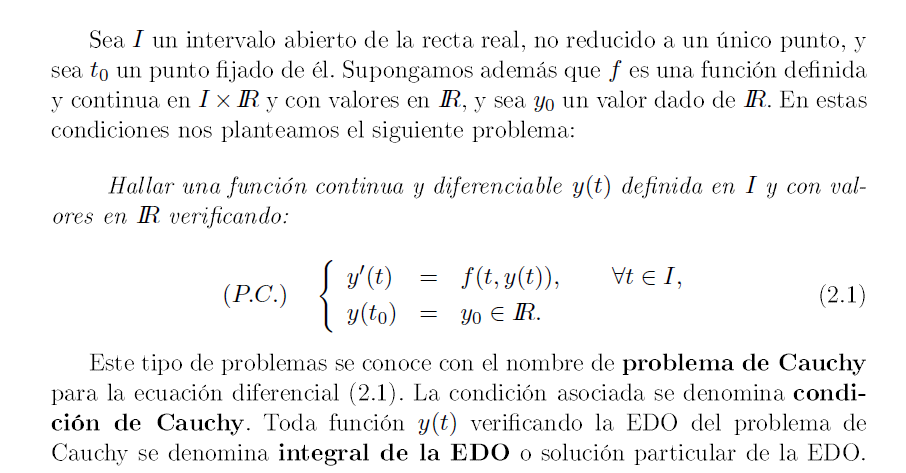 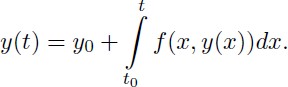 Teoren1a 2,1,1 (de 1Cauch v-Lipschitz)  Sn ponú ndo qu>  la	fnnción f (t- y)
e. una  función continna. obre I x IR y qu	e. l1ip. chdciana >r, , pecto ·,, l	. , .9nnda  d	•     n. , ariable.	e.	decir:
3k > O	/	1	J(t y) -  f (t	z) 1    < k1  1  y -	z1  1
Vt E /	\/y	z E JR
entonce.	el proble	a de C,  aitchy (P..C, . ) de fin1ido en (2.	) ad	1ite i,tn	úwica
. ohtctón,
Lo	I .\,• .··.  p, -1	l	n	fi rnular,
l	-in·	f	r-	·	r	.. .I     , g  n  r· 1 1· r·	sistemas
l ,	cu· ci· n ,	lifi T  ,ncial ,
".	e	ncr ,tam	nt ,	·1ien l·	I  un
1 , ¡ rimer  · r l ,n.
[to	to +T] ·	i jn 1	f-	L ·	fun j -..	continu·	l Jinid·
int	r	al	, d	lR d	1·	fi
,n I  x mm	e	n	. al	, -	,n mm I u , 1 , e	n - i 1erar_   I       ,	J pr	l 1 ,m·
i:	ui ,n	,:
R	,u r , t  , .	fu	ció  .  co	ti	t, t
y difere	ci ' bl
y(t	de fin1ida ,
.	I  y co .	alorer
1·        1e·  ..,.,r'  ,.;.      fic····· ,n'  ',   d,  .· o.  ·■,·
HIDl_m.
1
f (t- y(t)) ,
y	º	1E  /Rm.
\lt	E  J ,,
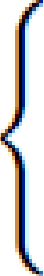 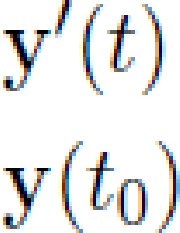 (P..V.I . )
Cabe señalar además que numerosos problemas de valor inicial se formulan  mediante ecuaciones diferenciales ordinarias de orden superior a 1 de la forma:
y(P(t)
y(to)
y'(to)
y" (to)
f (t,Y ( t), y'(t) , y"(t) , ..., y(p-
Yo
(1)
Yo
(2)
Yo
t  E  [to, to + T]
l	( t)),
(p- 1)
Yo
Tales tipos de P.V.I de orden superior a 1 pueden ser reducidos a sistemas  ele p ecuaciones diferenciales de primer orden denominando:
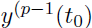 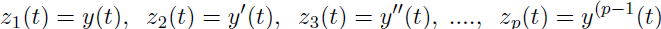 con lo que el problema anterior se reescribe como:
z'(t )	=
z(t o )	=
f(t , z(t )),
zº E  .ImR
Vt	E I ,
( P .V .I . )
{
sie ndo:
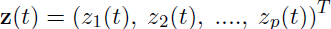 H	ll	1lL	fll	:1i	y	/
:
1   r-i; fi
1
y	y"(	=
y	) =	o'	y' o) =	y"(o =
1i
>
y'" (
E¡:'	, I r	L ] ,nr
11	,  ' 1 1 .\ .l.	l , 1 ri1n ,r
· l i11 :
.¡:'
>
(	) =
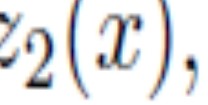 O
' (	) =	'
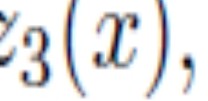 >
-
' (	) = -	1	.
(O	=	O	O) =
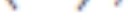 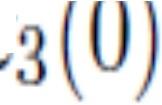 1	r	1	=	(	,	(	) =	y'
)	(	) =	y"	.
l 11  l , 1: '  ,  li♦
l ,11
1. Introducción. Métodos para resolver PVI
Métodos gráficos: método de las isoclinas
Métodos analíticos
Métodos basados en desarrollos de Taylor
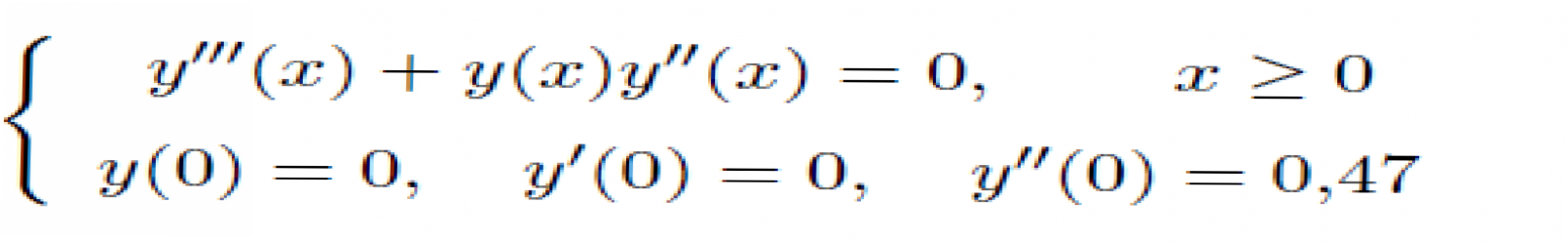 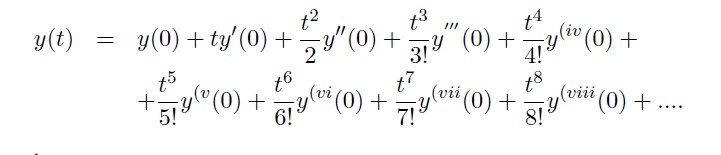 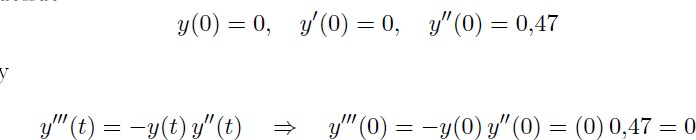 d. Método de Picard
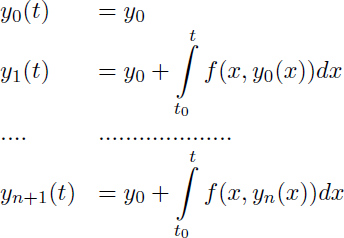 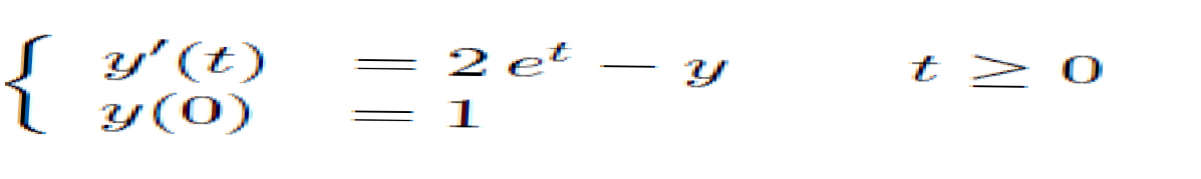 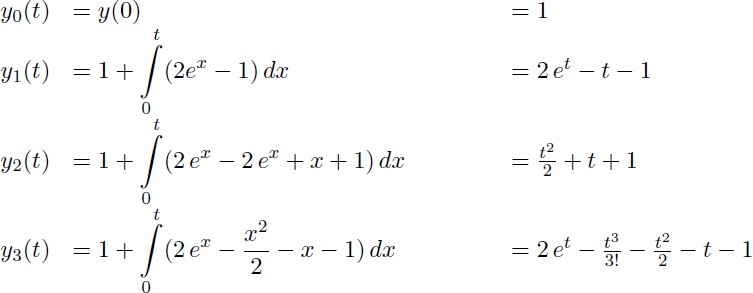 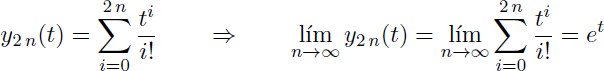 e. Métodos numéricos: métodos en diferencias finitas
2. Métodos de Euler explícito, implícito y  theta-métodos (Crank-Nicolson)
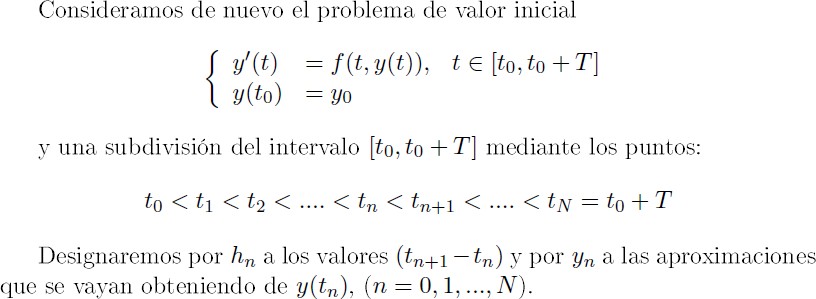 1Obt enc" ón  del	mét odo  de	Euler	mediant e	fó  mulas	de	int eg  ación
,,.	.,
n  u n 1er1ca
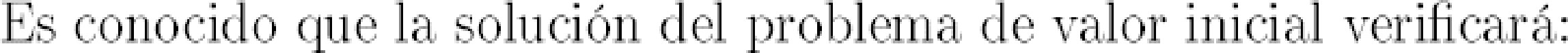 1 · -tn 11.
lt n  +l
{in +l
y(tn	1) =	y( t , ) +	tn
} tn	y'(t)dt =	}tn
J(t, y(t))dt
f(t	y(t))dt
fi" rm 11·
¡ o l.  ..	·er l·  fi"  mul·	1 J	ectán	ulo
al	I , in eg · ción	,	l ,cir:
I , in er.:	ci.. n numé i :	·	,m¡ le·
con  ·op	r  e	n	J	, ..
mo izqu'' T lo	lel int ,
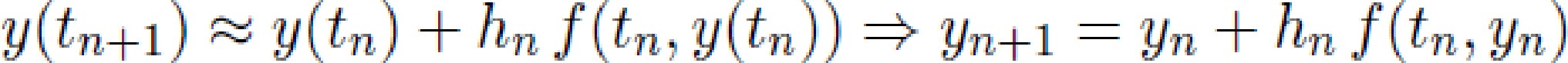 C n ello I u , 1 , I  lantear	, el	i	ui ,n	, al, ori rr o	l , cálculo:

ado Yo == y( to) :
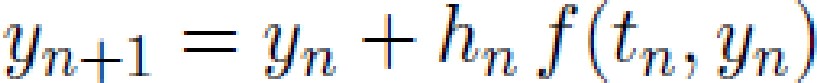 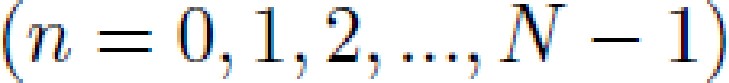 , q,u	- n·	l , cá, l  ul
1 , 1· ·	luci n,
-•	pr	irr·d	· del P.\,• . L,	e  n	e ,
Leon ·	l
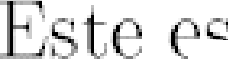 con	J n	ml · e  rr1étodo  de  Euler  explícit o,
n l on· ·	·  l m·	em..	ic
,n	.	-• il /	(Sui" ,)
o	,n	· n I	,ter bu g ·	(1	u i· )
·	'ule	(n· cid
n 170	m 1 ,
en 1783). En el proceso ele obtención del método se ha utilizado una ele la s  múltiples formas ele aproximar  la integral que aparece en la expresión formal  ele la so lució n. Pero podrían haberse considerado muchas otras. Por ejemplo, si  se hubiera utilizado la fórmula del rectángulo soportada en el extremo derecho  del intervalo se obtendría:
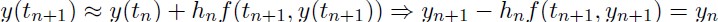 con lo que podría plantearse el denominado método de Euler implícito
(o retrógrado) consistente en:
Dado Yo =	y(to) :
Resolver:Yn+ l  -	hn f (t n+ l , Yn+ 1 ) = Yn
(n = 0,1, 2, ..., N -	l )
l· i11
i: 1   ,  h 1I i ,r·
11 _l rí·	,l
, T	.11	,ri · 1n , 1i· 11
1n',	-
1
11
l
11	,11
1 n· :
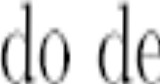 Y( n+1)	Y ( n) +hn	(f( n Y ( n)) + f ( n 1 Y ( n 1) )	=}
)
• = Yn +2hn f(	t 1 1Yn
:
=}	Yn+-l	2hn--f(. . tn+11Yn +)
l J qu ,	, infi ,r ,	J · 1g	ri m	l ,,	l tll
D  do Yo = y(to) :
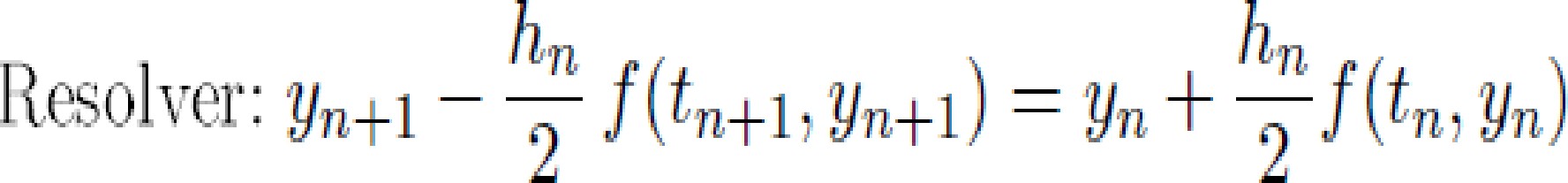 (n == O, l	2 ...	N -	1)

l	, 'qu ,m·	· ml ién  im1 lícit	.	l· l·	I	r l·	, 1	r , ''i	n · nt ,ri· r
h· bi ual- . ;- t , ,•.-	J - oml r ,  l ,	, 'qu ,-	·	1 , 1Cr ank-	icholson.
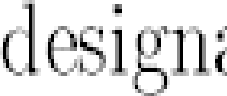 Los esquemas de Euler explícito, de Euler implícito y de Crank-Nicholson  son un caso particular de la familia de esquemas que se obtienen ponderando  mediante un parámetro 0  E [O, l ] el peso dado a  f(tn, y(tn)) frente al dado a  f(t n+1, y(t n+1)) en la fórmula de integración numérica con lo que se obtendrían  las expresiones:
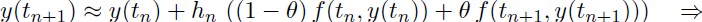 Yn+l -	0hn (f(tn+l,Yn+l) = Yn + (1 -  0) hnf(tn,Yn)
que corresponden a los métodos conocidos con el nombre de 0-mé to do s . Para  el caso en que 0 = O se recupera el método ele Euler explícito, para el caso  0 = 1 el de Euler implícito y para 0 = 0,5 el de Crank-Nicholson. En general  si 0 =f. O el método es implícito y exige, en cada paso, la resolución de una
ecuación de tipo algebraico para determinar Yn+ l ·
2. Métodos de Euler explícito, implícito
y theta-métodos (Crank-Nicolson). Ejemplo 1
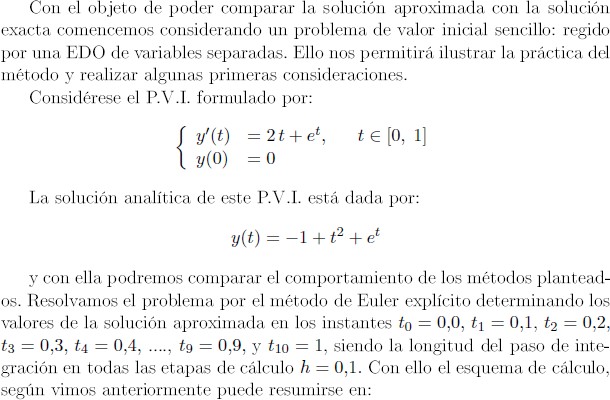 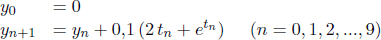 Yo	=0
Yn  1	=  Yn + O 1  (2' tn  +	tn)
11 =  O 1	2 ... 9)
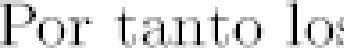 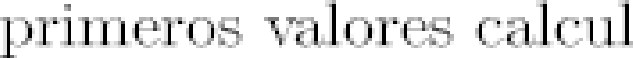 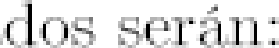 Yo=O
1   (2	to	+	eto) = O + O)	+	) = O,1
+
t
Yt  = Yo + 1
2 1
1/2 =	Yt + 0,1 (2 t1
y3 = Y2 + 0,1   (2  t2: +
Y4  = y3  + 0,1 (2 t.a +	t   3 )
ti) = 1	1 +	0,1(20,1 + o 1 ) = 0 ) !3 1 a2
= 1
= 1
23052 + 0,1(20,2 + eº 2  )   = 0, 3'  2
2 )
3 '9 1265   +  0,1(20,3 + e0  3 )  = 0,5  ,7164
· . .  1n .	n
I
. n   . J ..
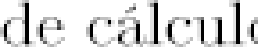 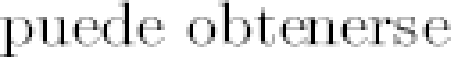 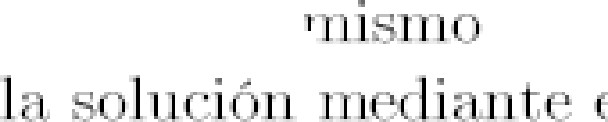 J
d -  _
·  im1	l í , j    •.  :
= O
yo
Yn+l	= 'Yn + 0,1  (2 tn+t

Yl = Yo + oi1(2 t ] +	tl  1              =	+ oi1(2 oi1+ e	)  = o 130n2
0 1
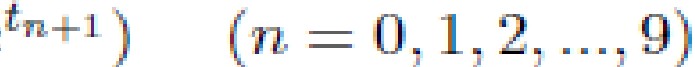 1
Y2: = Y] +O 1 (2 t2 + et  ) == O 1 3  2 +O 1 ,(2	2' + ( l   2)  = 0¡29266
+ Oil (2 0¡3 + ·	) = O 4, 7  4
Ya= Y2 + Oil (2 t3  + et  3 )   = ' 1              2 ,1   2·,
0 3
Y4 = y3 + 0i1 (2 t 4 + et  ) ='	1          4  7 4 + 0i1 (2 0i	+  0-4) = O 6nl  2'
d
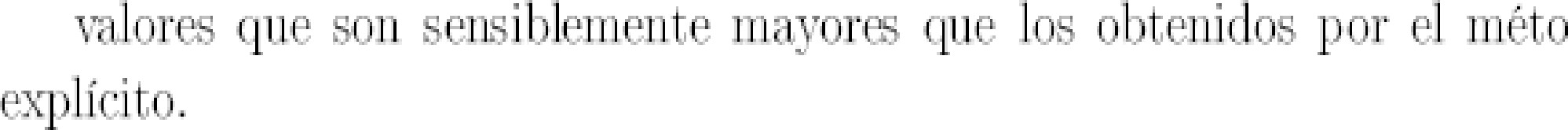 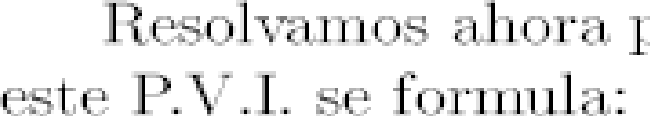 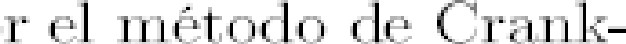 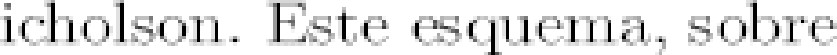 Yo	=0
Yn + 1	= Yn +  O '
' [(2tn +	tn) +  . 2t   n +  JI. +	é	+  1  )  ]
n:
yo,=0
. n	=	O, 1	2   ...	9)
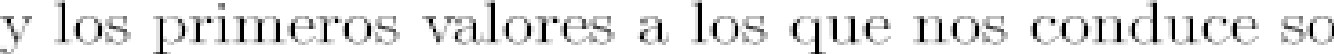 yo + 0,05(2 (to  +  t1)  + etº  + , ti)	=
Yl
1     = O,11526
1
O +  O O   (O  2 +  1 +
i5(  2 ( t1	+	t2)	+	t1	+	t2 )  =
+	e	.-   :,  = U1  216 11  5  · .
Yt	+,	,
Y2
,	1  11526 + 0,05 (O 6 + , -0
1
t	+	t  3 )	=
e  r  ·3,  ·   = 0 1  44
y 2: + '	' · 1  5 (  2   (t2  + ta)  +
Y3
2
e 0  2   +
1  5	+	0,05 (1  O +
,	1  26
1  1 5,
y3, +
,	1  26
2 (ta+ t4) + t  3  +	t	) =
'	'  1  5(
1 5	+
Y4
3 +
e r 4,  :  = U1 i6, l	2'
O,05 (1,4 + ,o
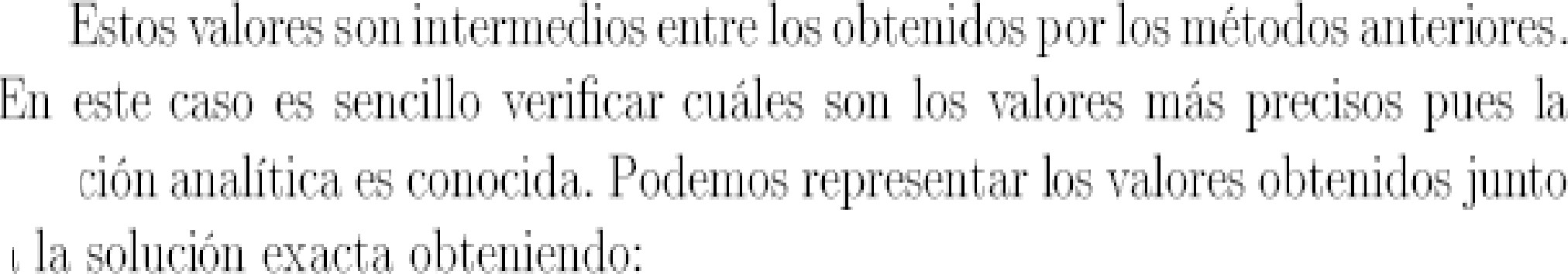 , lu
3
2.8
2.6
2A
2.2
2
1.8
1.6
1A
L 2
1
0.8
0.6
DA
0.2
•
•
o
Euler explícito
Euler implícito  Crank-Nicholson
•
•
•
•
•
•
•
•
•
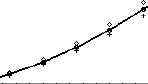 º□
0.2
04
0.6
0.8
1
2. Métodos de Euler explícito, implícito y theta-métodos  (Crank-Nicolson). Ejemplo 2: estabilidad de esquemas
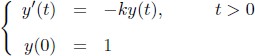 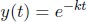 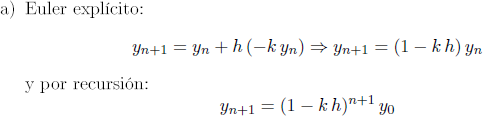 Condicionalmente  estable
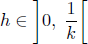 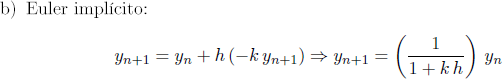 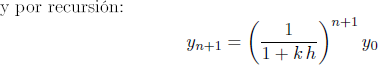 Incondicionalmente estable
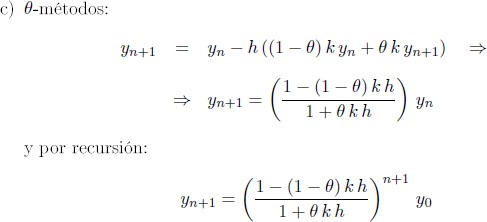 Condicionalmente estable
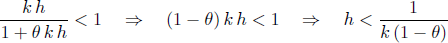 h = 0.40
1  .2	Euler expl ícito - k = 5
1
0.8
0.6
0.4
0.2
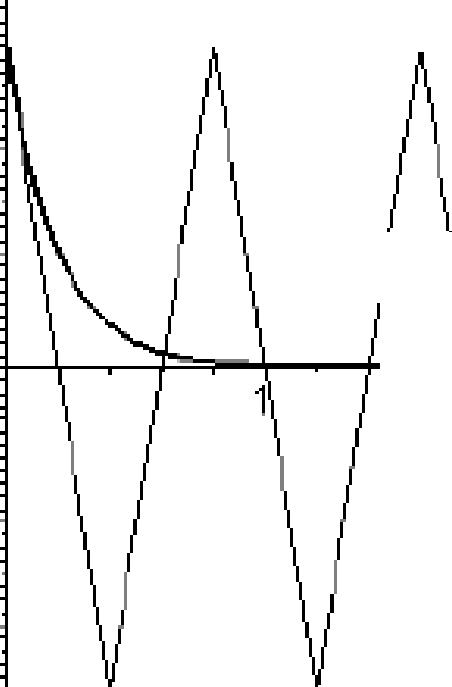 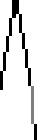 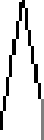 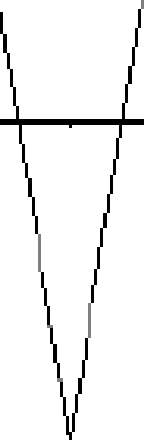 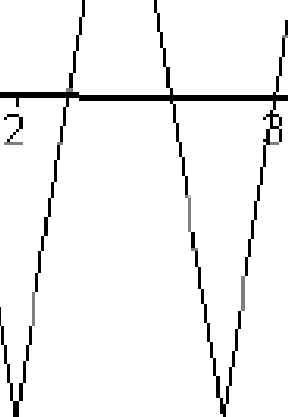 o
4
-0.2
-0.4
-0 .5
-0 .8
-·1
-1 .2
Euler e xplíci1o - k = 5
1
h = 0.02
◊
0.8
h = 0.10
+
0.5
o
h = 0.20
0.4
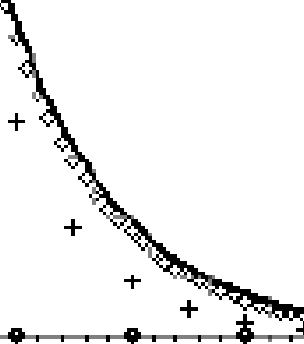 0.2
0.2	0.4	0.5	0.8	1	1.2	1.4	1 .5	1 .8	2
Euler implíci1o - k = 5
Euler implícito - k = 5
◊
h =  0.02
0.8
0.8
h = 0.25
+  h = 0. 5 0
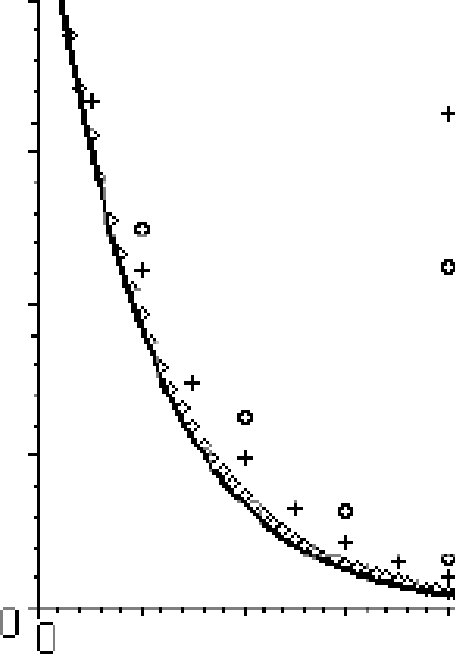 h  =  0.10
0.6
0.6
oh=  1.00
◊
h = 0.20
0.4
0.4
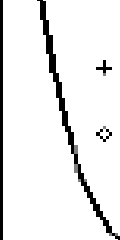 0.2
0.2
o
◊	+
o
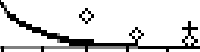 o
0.2	0.4 0.6	0.8
1.2	1.4	1.6	1.8	2
2
4
3
5
Crank-Nicho son - k = 5
Crank-t  ic hol s on - k = 5
,, h = 0.25
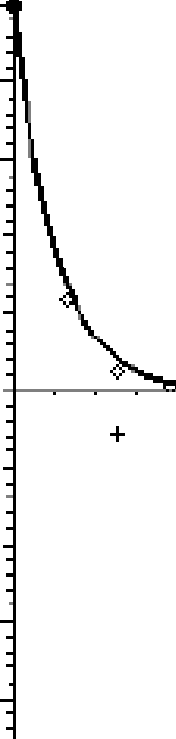 O.B
0.6
0.4
0.2
◊
h =  0.02
+ h = 0.50
0.8
oh = 1.00
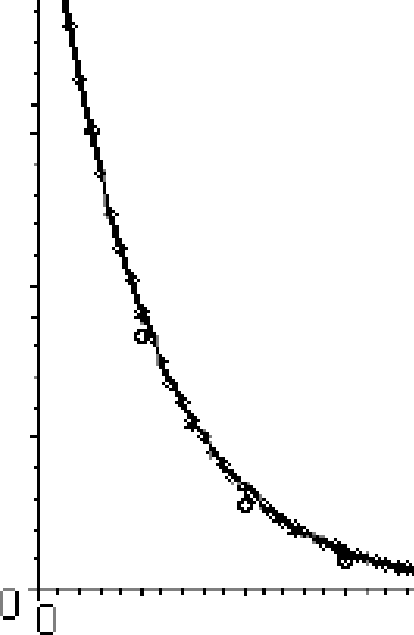 +
h =  0.10
0.6
o
o
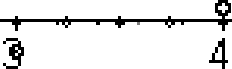 5
o
2
h = 0.20
0.4
-0.2
-0.4
-0.6
-0.8
0.2
-1
0.2	0.4 0.6	0.8
1.2	1.4	1.6	1.8	2
2. Métodos de Euler explícito, implícito y theta-métodos (Crank-  Nicolson). Ejemplo 3: posible no unicidad en esquemas implícitos
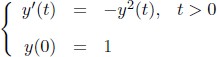 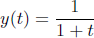 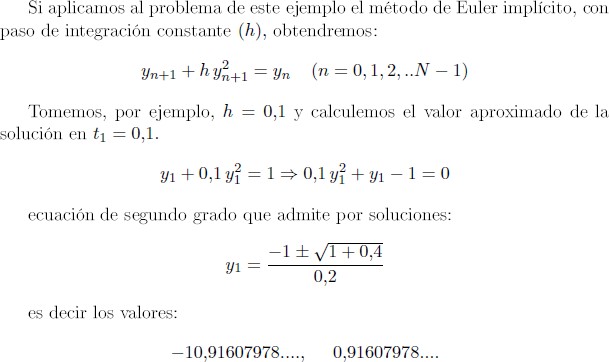 3. Métodos predicción-corrección
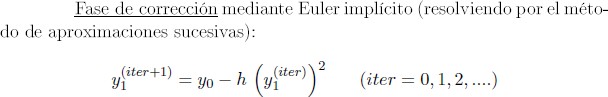 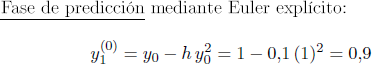 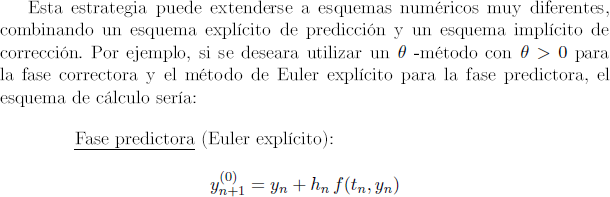 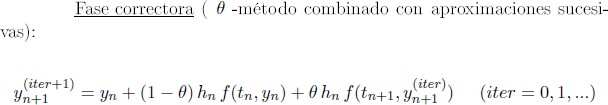 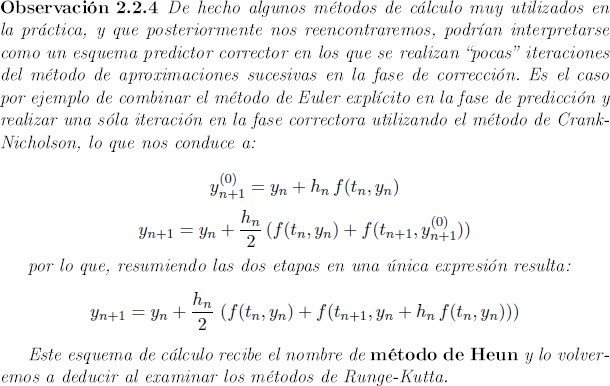 4. Estudio general de un método de pasos libres
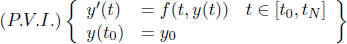 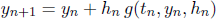 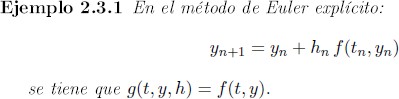 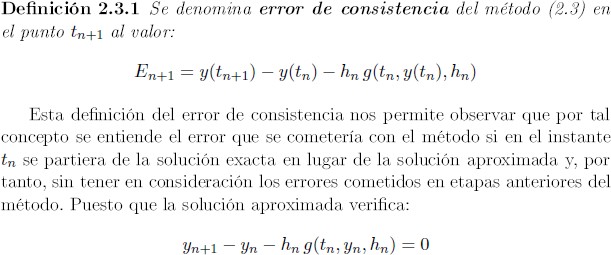 en	,·	t e, :1. t	· ,
(2. ,) ,.
-1, ,,  1  n ,  ,
( P.V.l .),
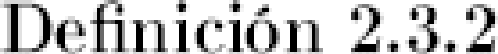 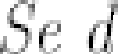 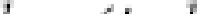 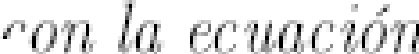 ·  ,  . ·	,h ·
1t ·	·	1 1 ·
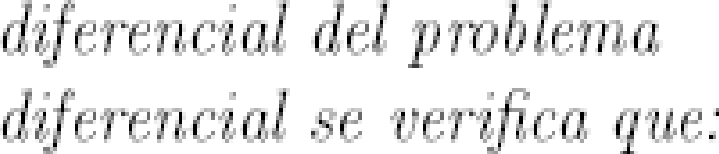 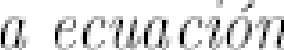 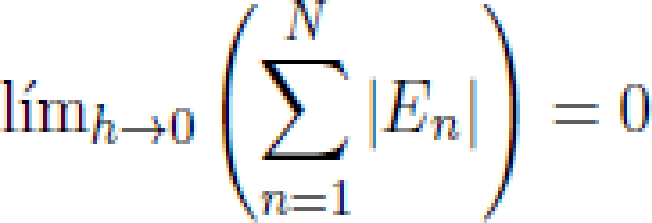 t e1. te  d e .  rd  111  k	,
-
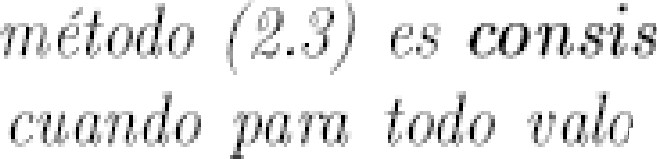 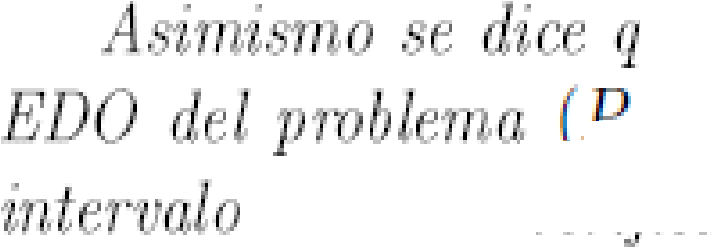 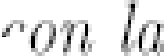 r	· , h p ,1· ,	,,,	·  ,
.  .V.I . )
.;.¡
1t1
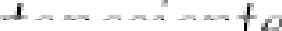 ],
H· [ ; : , ..       1
:lC E JR/	LIEnl < 1	hk
n = l
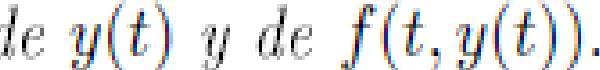 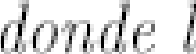 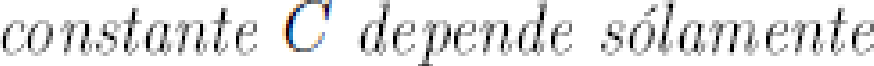 · :rror  d  l  rné.todo
2.. )  ,"
· ,  1m ".	tn
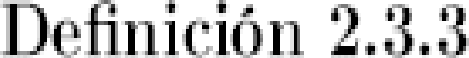 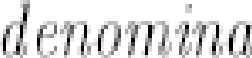 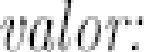 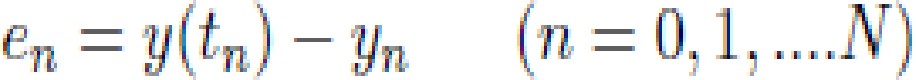 D{\ ".!!,..fi.  ll "l,-,•l,("). ll  ·2··. '3,. 4
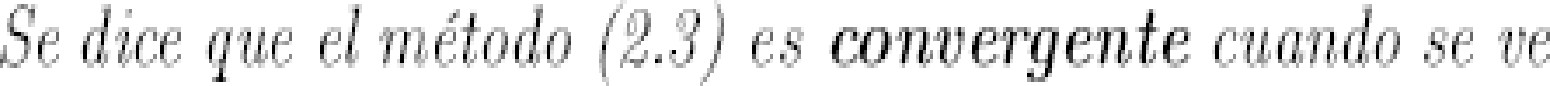 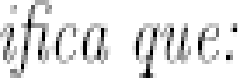 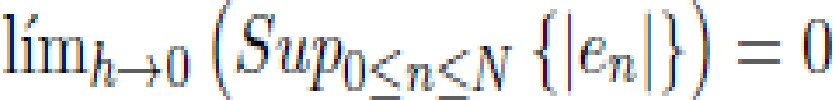 e
Dtfinitiún 2 '3,, 5
1
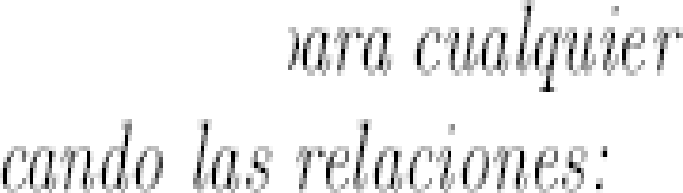 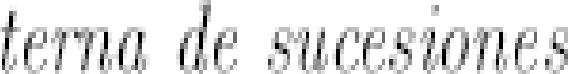 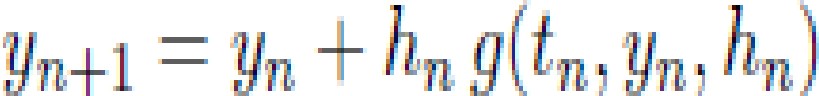 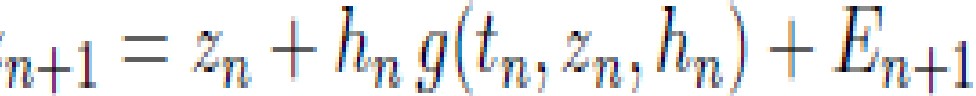 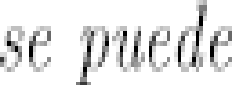 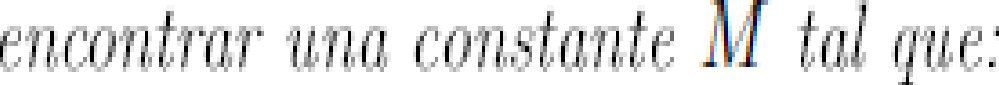 1	O -	yol·+ Í: IEnl
n=l
Vh E}	H]
· UPo<n<	{I n-	Ynl} <	{
(2.3) '' :
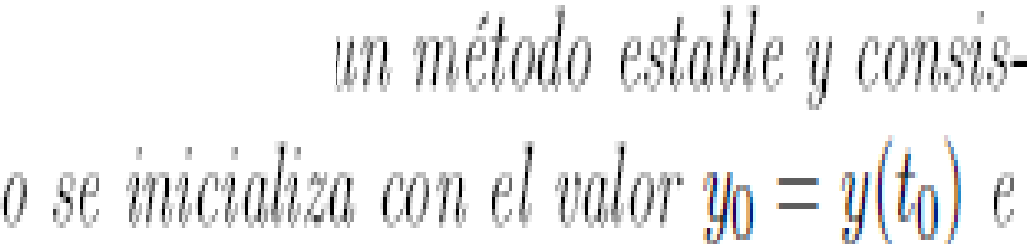 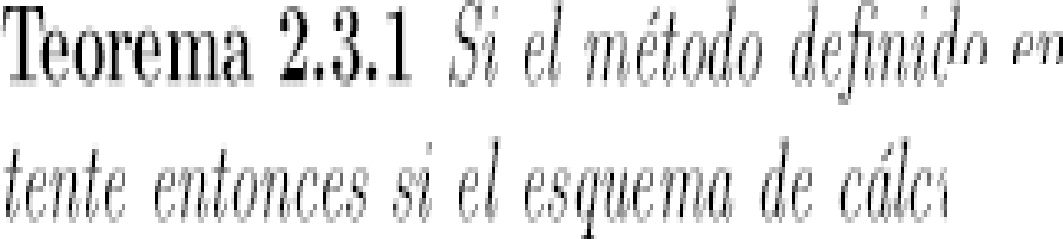 ¡
d
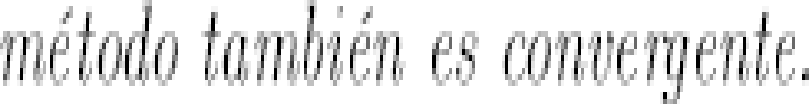 5. Métodos Runge-Kutta
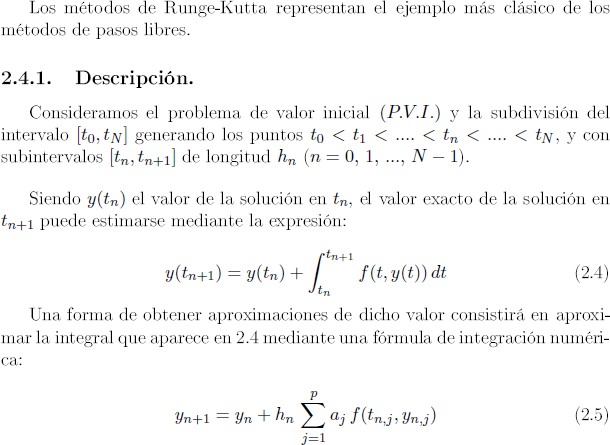 E 1 r .
. u.
q	1 ,: : 1
..4
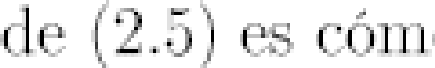 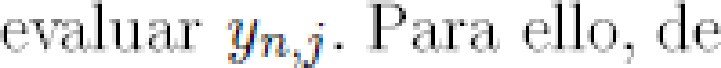 1..   i l
id	,	qu :,:
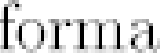 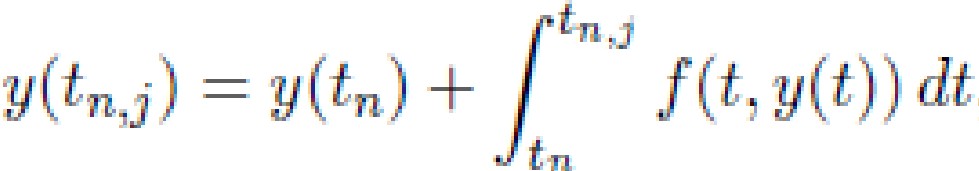 j	1, 2	p
r	l	,(, ] 1:,	u
x·
, ·
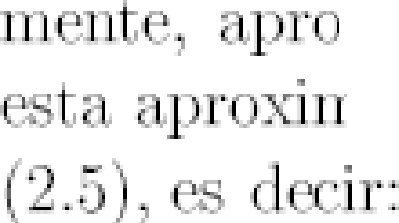 p
Yn -	Y n + hn	L b j-i
i = i
.7
Yn -·)	(j
f (t n i
==  1 ,	p )
1
1
d	l J
n- k  -	1
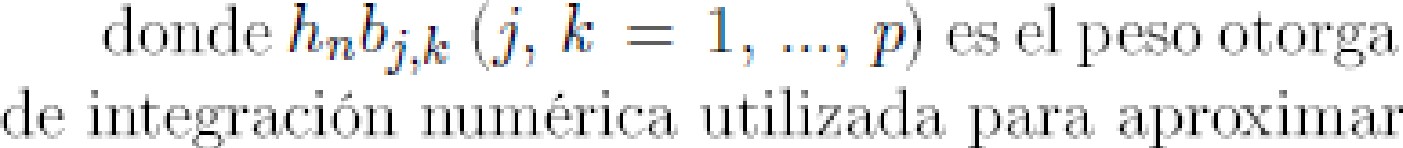 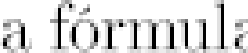 d. V
t n j··
(
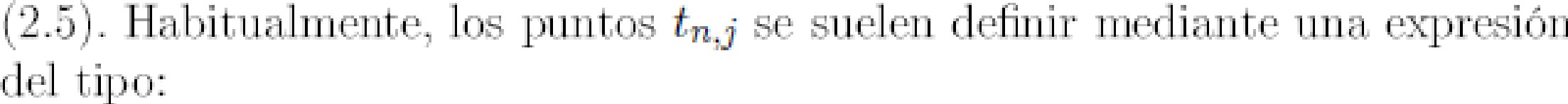 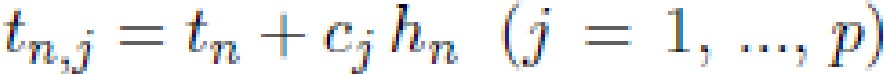 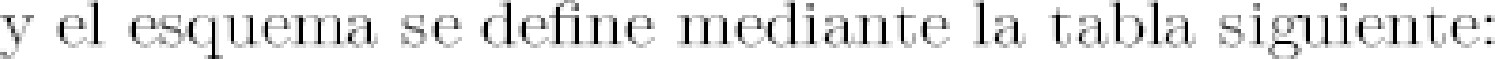 b  1.- p
b21P
..	....
bpp
b  1._1.	b  1 ¡2
b2 1.	f Y2 /2
.
bp/2
1.
..
.
,ep
bp 1.
llp
'ª 1
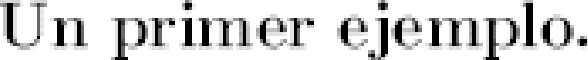 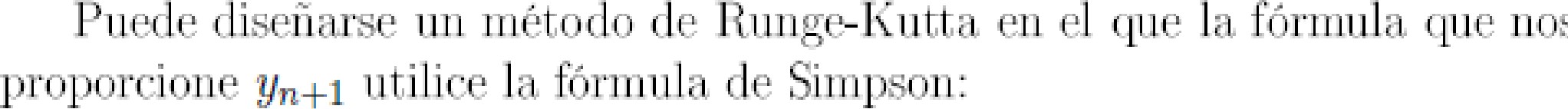 trf,(  )dx RJb
a	( rf,(a) + 4 ef, (a;  	b) + ¡¡l(b))
"	y ' ,  p = 3 ...f   -"   ,J. i..	- "\•  l
[t-nl    t-n  1] 1,	}  L	.  d'	l..
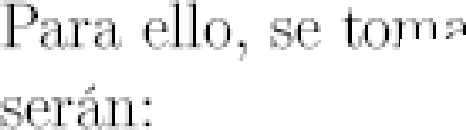 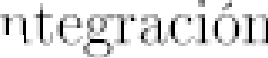 (	'	]  = O)
(	c2   = 0,5)
(	'	3 = 1)
tn	]
tn 2
tn 3
n
tn + 01,;:.    hn
n + l n
y 1, .	p .. ,  .  ,d	h .
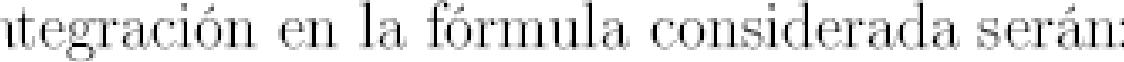 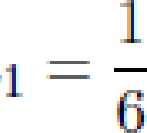 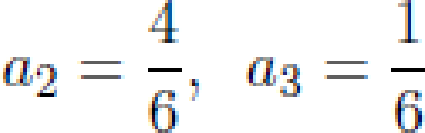 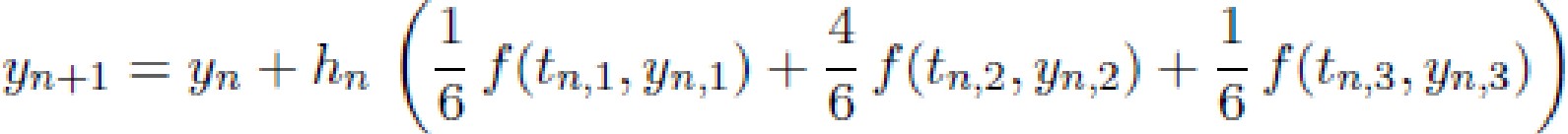 :  Y n,1  (= Yn L  Yn 2   -,
·  l , :6'  r m 11
·
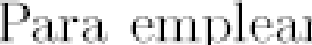 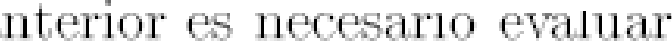 , ·    q  1,  - :
Yn 3.
Yn  1
Yn
1
t n 2
Yn +. ,
f ( t   y(t )) dt
t n
1tn
t n 3
Yn +	,
Yn3	=
f (t , y( t ), ) dt
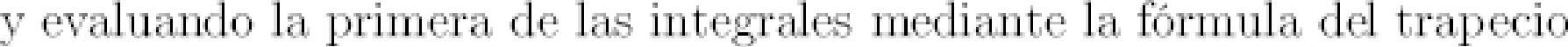 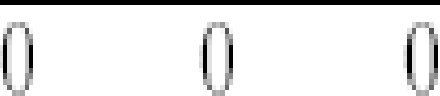 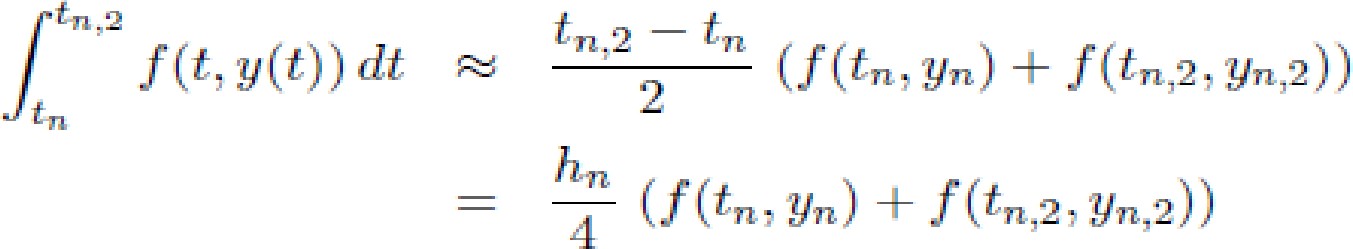 1/
1
1 /4	1 /4
t	t
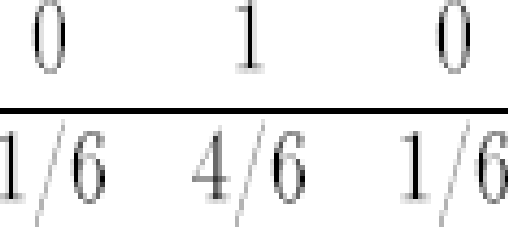 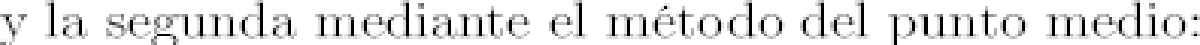 l
t n,  a	f ( t   y( t  )) dt
(nt 3   -  nt	) f (nt  2, Yn 2,  )
t n
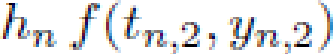 r	u l  ,:,r '  :
Y n,1  Y n,2  Yn ,3
Y n
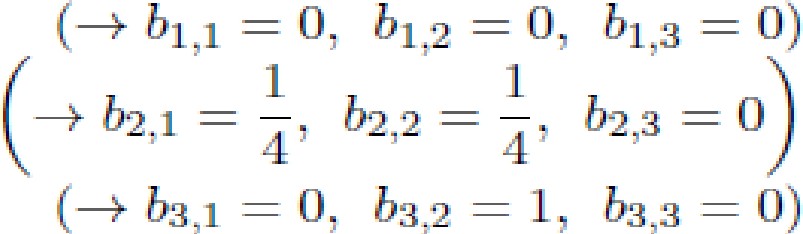 Yn +  h n  (  f (tn  Yn ) +  /  (t n,2 , Yn,2 ))
4
Yn + hn  f (t n ,2 , Yn,2)
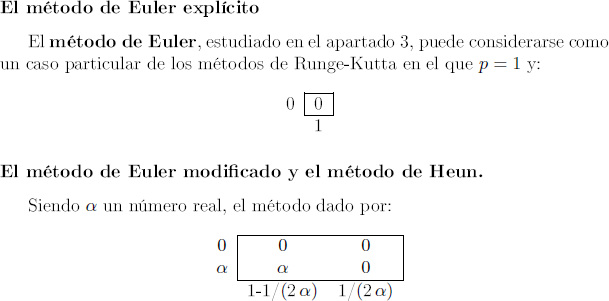 Método de Euler modificado

Método de Heun
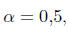 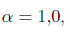 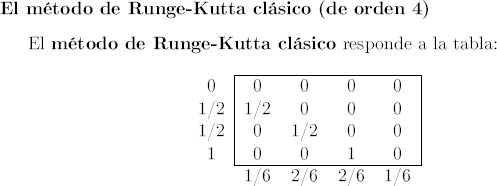 6. Ejercicios resueltos
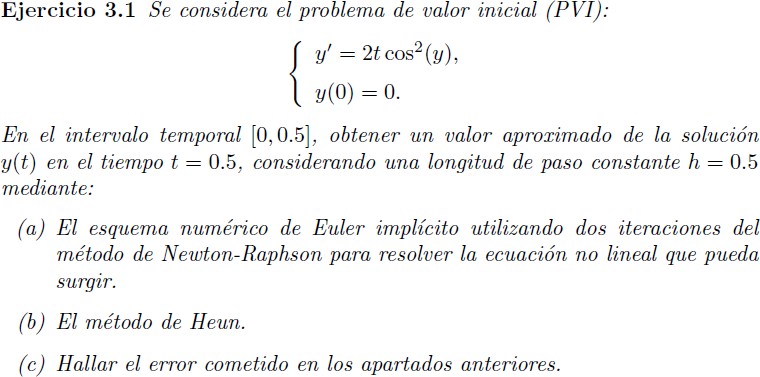 Solución.
(a} P uesto que el tamaño de discret iza d ón es h = 0.5  sóllio	tenemo	que hacer
un paso. En  to  =  O	t e nemos Yo =	O. Para t1 = O.	seguimos el esquema de  Euler implfoi o y	e t iene:


por	tanto llia so lliución Y1 es rafa de la ecuación no lineal
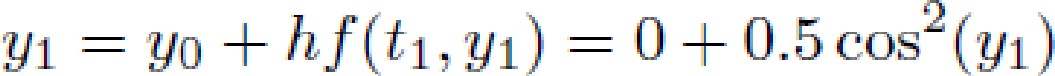 1	2
X  -   2-  CO	(x) = Ü
¡
que	d eb e mo	s  resolliver h a ciendo do iterac iones con el método de Newt on-Ra p hson.  Para ello primero debemos elegir una semilla con la que iniciar el esq uema. Ob­  servamos  que  en  elli  i ntervalo  l o  =	(0 .4  0.5	se  encuen  ra  la  raíz  puest o  que
f (0.4 / (0.5
< O. R.e alizando 3 iteracio nes con el método de bi¡lartición tene­
mos x* = 0.4125 consiguie ndo un error inferior a  0.02.  Así  pues tomaremo  como	emilla para el esquema de	ewton-R aphson   xo  = 0.41 25. De este modo:
f(x0 1
x1 =   xo -	f, .	)
=	0  .41772151
xo
f ( x1 i
x2	=	x1	-	¡ · .	.  )
=	0  .41771479.
.X 1
.	'
P or  t a nto   toma mos Y 1 = 0.4177.
(b ) Ahora lo resolvemos oon Heun dado por el siguiente esquema predicción  corrección  · e niendo en cuenta que to = O  t1 =	0 .5 y Yo =	O t e n e m o	que
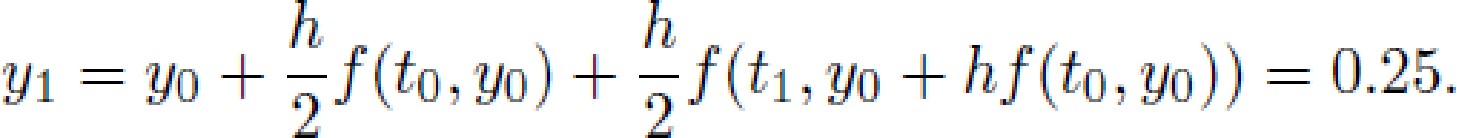 (e)	ak:ulam o	la  solución exacta integrando  la  ED, O  (d
variables	epa.radas ,.
para obtener que:
y (t	= are tan(t2 ) .
=	a rct an(0 .25)  =	0. 244'9.  Por  úL imo
Por tanto y(0.5 1
c alculamo
el er:ror co­
metido oon cada uno de lo	métodos:
eE1  = I0. 244'9 -  0.41771 =
0.172	error con Euler implícito 1
eH	= I0. 25 -	0. 24491 =	0.0051 (error con Heun)
El  m ét od o  de	Heun  ha	ido  más  preciso	en  cualquier  cBtSo  hay	q ue  tener  en  cuenta que h = 0.5 es un paso grande..
E  je  rc   i c io  3,.5	Se  considera  el  problema  de  val' or inicial  (PVI):
/  -	2t - y
y	- .	-	e	'
{
y(O) -	1
En el intervalo temporal (O 1 ]	util izar el esquema numérico dado por la siguiente  tabl,a Rung.e-1(utt a,
o	o	o  o
1
0.5	0 .5
1
para  obtener ttn valor  aproT:imado  de la  solución y( t I    en el tiempo t = 11    consi­  derando ttna longitud de paso con tante h = 0.5. Hallar el error com etido .
Solució n .
Primero calcularemos la  solución analítica para poder  calcular  po teriormente  el error oometid o. Se trata de una EDO de vru·iables separadas y por tanto se  resuelve como igue)
t2
eY
y(t) = ln(t	+ K
-	= 2tdt
2
eY =	-	+ C
dy	2
donde la constant, e C se tiene que elegir de 1I1odo que	y(O ) =	L Entonces resulta  que C  =  e  y  la  solución  exac a  es  y( t )  =	l n(t2  + e  .  Por  último  tenemo	que
y(l)  = llin(l	e)  =  l. 313261.
Pasemos ahora a calcular elli valor aproximado con el mé odo numérico dado por  la tabla. Puesto que h = 0.5  tendremos que haoer do	iteraciones o pasos:

Paso 1	t = 0.5). Tenemos q¡ue to = O e Yo =  y(O) =	l.	Aplicamos elli esq	uema y
se obtiene q¡ue:
tol  1   =	t o + O· h =  to =  O
to ,2 =  to  +  l  • h =  0.5	(
(	c1 = O)
c2 = l )
Yo,1 = Yo +  b11h f ( to )  Yol  i)	+ brihf(to 21 Yo,2  = Yo =  1,.
Yo,2 = Yo + b21 h f ( to ,1 Yol i)	+ b22hf(to 2i	Yo,2	= Yo
hf ( ü, 1) = 1
y finalmente  oonsiderando Mas pesos de integración a 1 = 0.5 y a2 = 0.5,.
Y1 = Yo +  a1 h f ( to 1,. Yo ,1   + a2hf(to 21 Yo,2)  =  1.091969.
Paso  2 (t  =   1).  Partimo	de  t1  =   0.5 e Yl  =   1.09 119  69.  Aplicarno	el esquema  y
se obtiene que:
t1 = 0.5	(	C1 = O)
1)
t 1 ,1  =	ti   + 0 · h =
t1,2  =   t1  + 1 · h =   1
(--+ c2	=
Y1 ,1  =  Y1 + b11h  f (t 1,1  Y1i1)  + b12 h f (ti
=	Y1 = 1.091969,
=	Y1	hf   (0.5.,. 1.  091'9'69 ) =   1. 25, .9737
2i Y1 ,2
Y1 ,2  =	Y1 + b21h f  (t 1,1  Y1 1) + b22 h f (t 1 2i Y1 ,2
1
y	fin almen te oonsiderando ]os pesos de integración a1 =  0.5 y a2 =  0.5
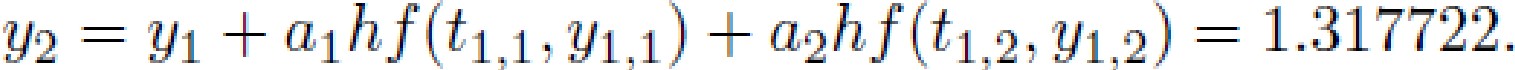 El valor aproximado de y 0.5  obtenido por el mé oda de Heun	Y2 = 1.317722.  Por úl imo cak u]amos el error cometido
3 _
e = I Y2 -	y(0.5) 1 =	l l.  3177	22 -  1.3132611 =
4.46093 · 1-0
E je	rcici o 3..6 Sé considera el proble1na de valor inicial (PVJ}:·
y.  . ' =	'2  -fy( 2	+2t )
{
y(O) =  l.
En  el  intervalo  temporal	01 0.5 ]
utilizar el esquema numérico dado por la si­
guiente  tabla  (ti po  Runge  - Kutt a):
o	o	o	o
1	1	o	o
2	2
1	- 1	2	o
6	6	6
para obtener un  valor  aproximado  de la sol'l.tción y(t) en el tiempo t = 0.5.
considerando una .longitud de paso constante h = 0.5. Hallar el error cometido..
S o lu	ci ó n .
P u es t o q u e h	=	0 . 5	sólo necesitaremos hacer un paso para Uegar a t = 0.5  por
t an to  siguiend o el esq uema , se tiene que el valor aproximado de la solución en
1
t = O.	denotado  por  Y1   se   c ak   u ]a  como	igue:
to,1 = to = O,
Obtenemo que la olución exacta e.s:
y(t) = (t + 1)4
to 2 = to + h = 0.25
'
t 0 ,.3  =	t 0 + h =	0.5,
Yo,1 =  Yo = 1
1
y(0.5) = (1.S)
= 5.0625
.062  1        = 0.3036.
Yo,2 =  Yo + 2- h f (to , 1,   Yo 1)  =  2
e = 1 5.3931 -
Yo,3 =  Yo + ( - h )f (t o,1 Yo 1) + 2h f (t o,2 Yo,2) = 6 .071 06
y finalmente
h
'6 (f(to,1 Yo,1) + 4f (to,2 Yo,2) + f (t o,3 Yo 3)) = 5.3937.
Y1 =  Yo
7. Resolución con Octave
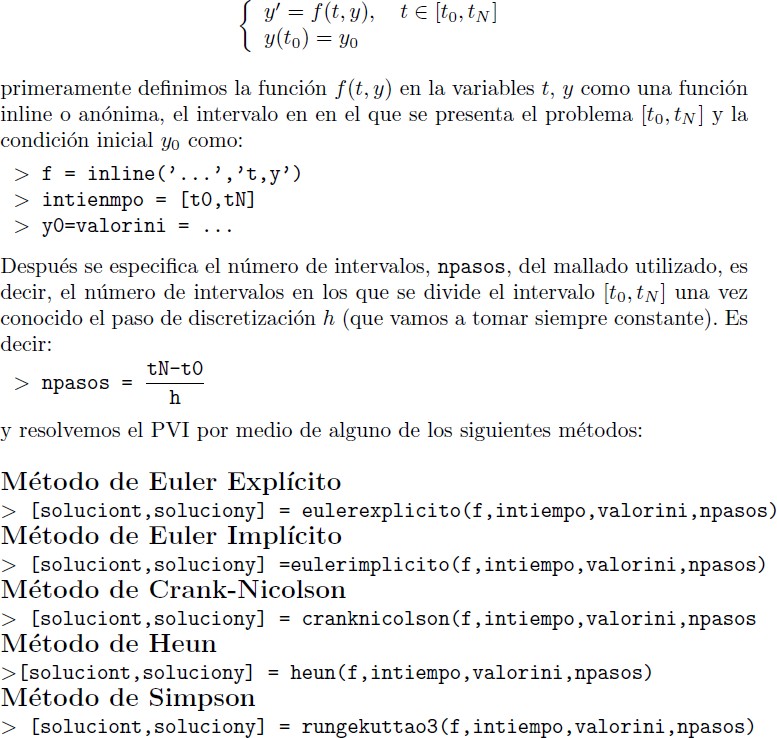 Ejercicio  3..8  (O' ctave)  Se, considera  el  problema  de  valor inicíal:
y1  = y -
y  O) =
in (t)	co {t)
{
En  el intervalo temporal [O 2]  u tílizar los  esquemas numérícos de Euler explí ci­  to Euler implícito y Crank - fl. ícol on para resolver el prob,lema de valor ínicial  tomando un paso de di cretízación h = O. . Sabiendo que la solución exacta e, s
y(t) = et	in(t)	dibujar la
.solucion e	o, bt eni .da	con lo	tres método	y la
· olución exacta en un mísmo plot. Com,  parar los resultado	obtenido . Escr,ibír  los  valore	de la	distintas  · olucíone	e, n  t = 0.5  y t = 1.5.
f	= ©(t,y)	y-sin(t)+cos(t)
intiempo  = [O  2];	valorini=  1;	npasos  = 20;

para po terion nente ejecutar ]o código eulerexplicito.m (Euler exp]íci o) eule­  rimplicito. m (Euler implícito y cranknicol on.m (C rank- iool on)  así obtener  la olucione :

[t, u1]	= eulerexplici to (f, intiempo, valorin, npasos) ;;
[t , u2]	= eulerimplici to (f, intiempo, valorin, npasos) ;;
[t , u3]  =	cranknicolson(f ., intiempo, valorin,npasos);
>·	solexac	:=	EDrp(t ) +s i n (t ) ;;
>· .f i gur e ;
>·	pl ot (t ,u1
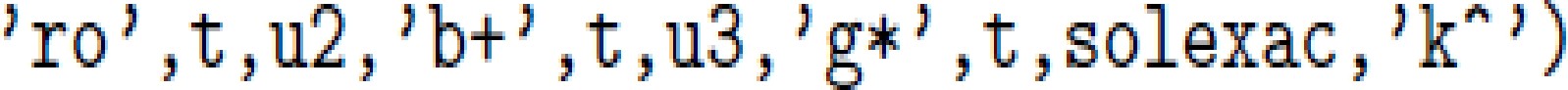 F in ahn e nit e	cribimo	lo	valor	ob enido
t = 0.5  y  t  =  1. 5:
con cada uno de Lo
método
para
>  t1 = min(find(t>=0.5));
>  t2 = min(find(t>=1.5));
u1(t1),u2(t1), u3(t1)
u1(t2),u2(t2), u3(t2)
9


8


7


6


5


4


3
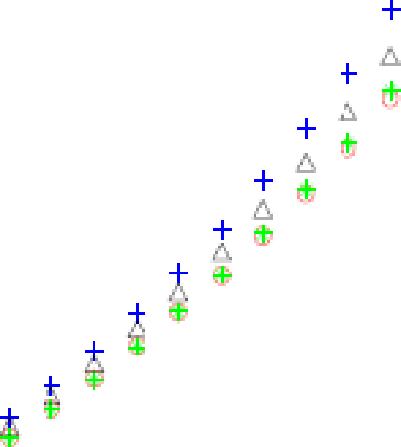 \'ti
t 4a
2
81•
1.
o
1.5
2
0" 5
Figura 3.3: Con circulo   IDiojo._ a parecen representado  lo._ resultado  obtenidos  oon Eul er explícito, con cru ces azules lo obtenid os con Euler implícito, con as­  terisco verd e._ los oorrespondientes a Crank-Nicolson y la exacta con riángulos
}  negro".
Ej e!l"ci ci  o	2..  [Ca pa  Hmi
lam.in a.r]  En  el .
pas  lími	de  W'la. l DO	de
ud io d
a lgu n
laminares aparece la denominad	,	uación d	Blasius que ,
fluj
,	r  . rd	n d,  la forma:
yUf(
) + y( x ) y'' (   ) = O
I	> O.,
Nó	que  lla m án d ola
: m
m od ificado  l	no ación d	la var iabl
·  n d  ient	no
aq uí 11 m
ind  pendiente
··ión la. vari  bl	i d
· 1	i  m p o
x   pu	n	t a. o  u n
va riab le adim , sional r, lacio nad a con la co orde n ad a
pa cia t
y(O)
n		i lo ,	pu  t ::
aco  m p  añ a  d .	las	con di i n
La.
y' (
".ón d
B l asi u s  ·
y'' (  )  = a  d.on d
un valor co no  "d.o (a =	. 7).
p l an.t  ar  el prob lem a  d	valor  m icia l d	Blasiu	de l	forma
iffille
Ha lla r  una  funció	y(x)  verifican do:
)	"  (	)=	...,•
y (  ) =
' ( O)	>
.	y   "' (x   ) +   y  (.
{
y(O) =
g
E t	pro·. lema ,
equ.ival n
al P.V.l. d
prim  r oird  1  •    :
>O
>O
z; ( · ) = - z1( )z3( )	x O
' 1( ) =	·· (O) = O	(  ) = 1
(  )  =	(x)
3(x)
Z' '2(X	-
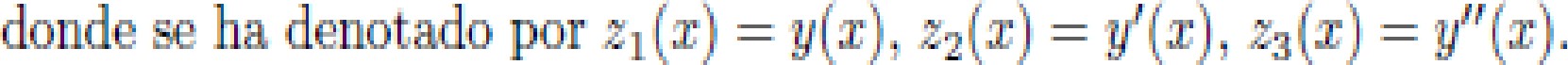 ·.. b  r,  . riad a.rnen
,el problema .a.nt   rior  pu	'	,aocri bir
n	n	como:
.	z' (  ) = f (  , z(  )),
{
z(  ) = {O  O  o }
d o nd  ::
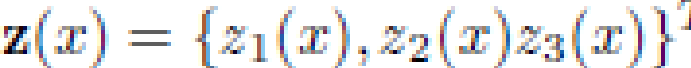 f ( ·   .z(x)) = {	(·	Z3	·  )	-	1 (  }  3(· )}
p id	alculax  y dibujar , 1 p rfil de l · capa lími	y(· )
r,	ohii,
E   [O 1 0]
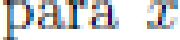 D1
d o	1 P, r[ .asociado  al : i   t   m	no lineal d	I
.
olucióu..
Re . · lverem
el pro·. lema utiliz;ando	1 n1 todo d.
uler explícito	par.a ello
r,ean.1	l .  fun  i  n Ji ul  re ·emplo. m:
fun ti  n [	u1 u ' u3,]	fettl, rej  mplo(  d fun1 odefu·n · odefun3,....
ini iaU inicia.12 inicial31Nh.	pan
h=(t  pan)/ Nl ··
n=Nh+ l·
>	=on,	(n)"
u1=	n
(n)·
(n)·
u =on
u3=on	(n)·
u1 1 )= inicial1·
u2(1) = inicial  ·
u3 (1) = inicial3·
(1)= 0·
for i=	::n:
(i)= h*(i- 1 )·
u1(i)= ul (i-1)+ lh*odl fun1( (i-1) u1(i-1) u2(i-1) u3(i-1))·
u2( i)= u2(i-1)+ h*odl fun2( (i-1) u1(i-1) u2(i-1) u3(i-1))·
u3(i)= u3(i-1 )+h* dlefun3(t i-1).u1(i-1 ),u2(i-1) u3 i-1));
En.	ta   fun ció n.  nec   ·· tam,	i n	r o  d  u  c i r
1	si g u.ie n te	da
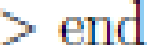 r	urn
la  des cr ip ción  del   is  em.a  d	u aci ones  d ife r  ,  c ia1,
a	r a v;	·.  d	las  fu n-
cm n	o defu n.1 ,  od	fun2  ..  o d efu   n 3	qu	se  r á n   in  t r o d  u ci  d  as	i n l i n
l  int erval o  en. ,el
u a l  s.e  va  a  resolv	al  p roblem a  [   , t   pa	n  ]
l as	c o  n  d  i c  i o  ne	i n  i c  ial,	pa   r a   cada  una de las  vari ab l	in icia11   ini cia.12  e   i ni i a13,
·..  el   n  ú:m.e ro  d	p asos	qu	s.e  van  a  d m-   .   h,  re la cion ad
con  el tamaño de
,	pan=.· f h*  h . En
la discre ización h  del modo sjgu.i  , t
aso vamos
a   omar  un  tamano d   di•cre izaci6n h = :!l. -
x
por	tan	o   pa.I"a 11  gar	h as  t a
2
=	:!LO,  n	·  si t a r,em.os dar   .   h =   :!l.	p asos.
3
los d  tos  que tenem
t e   lo
En	t	e1erc1c10  iguient		::
qu	in  rodlu ci r  .  o n
co  n cre
t a men
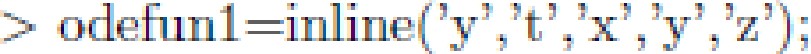 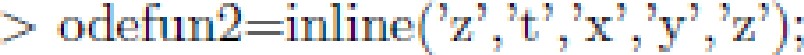 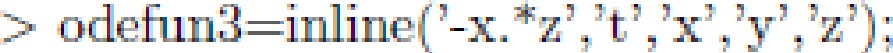 inicial1=
inicial2=
ini "al3=
Nh=10 O·
p a n=   1 0 ;
7.,r ,,
[t ,u1 u2)  u  3)= f  I    ler  jemplo(odefun1 odlefun2,odefun3 ... inicial1  inicial2,inic:ia l3)  Nh)  t s  p  an	)·
En  x = 1
l   p	, fil d
la  solució	toma  el valor '	figura  most ram os
la función  y(x) , ,	x E  (O, 10].
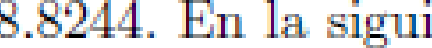 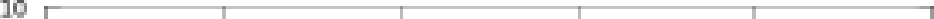 o '--=----'-------'-------'------'-----'
□	l □
4
F igu   ra    4 .2:  P   , fil	d
l a	l u  ció   n
8. Métodos multipaso
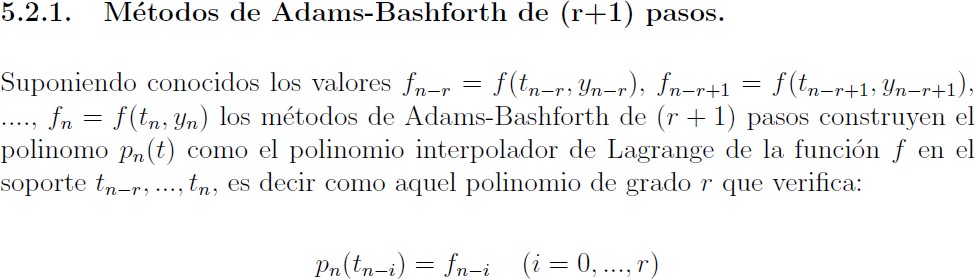 D e finition 2. Se denominan métodos de Adam s-Basfort h a aquellos que se obtienen  al desarrollar la fórmula:
tn+l
Yn+l = Yn + /
tn
Pn(t) · dt
donde Pn(t) es el polinomio de grado r  que verifica las igualdades:


Pn(t n - i ) =	Í n - i	(i =  O, .. . , r)

E l p olino	n1 io Pn(t) anterior puede expresarse como:
Pn(t) = L Ín- i · Ln,i ,r(t  )
i = Ü
r
L	(	)	rr
dond e:
r
t -	t	n- i
=	t	-.	t	.
j = O	n - 1,
j=/=i
n,i,rt
n - J
por	lo que el m ét odo de Adan1s-Basfort h de (r + 1) pasos puede escribir se como :
Yn+l  = Yn  + hn · L bn,i,r · Ín - i
i = O
r
d ond  e:
bn,i,r = :i· / Ln,i,r(t ) · dt
t n+ 1
tn
Obsérvese que lo métodos de Adam -Bash forth son métodos explícitos y que nece­  itan para ser aplicados conocer  al menos los valores aproximados Yo Y1 ... Yr·  Estos deberán ser obtenidos por métodos que utílícen un menor número de pasos.
r
ba r	LI  bi r 1
i =  O
b1r
b3 r
r == O
1
1
r	1
2
-
-
2
2
r	2
3 66..
-
12
12
3
ü
6 66...
r	3
-
24
24
.
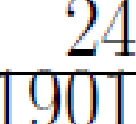 ,;)
12 24..
22 14..
r	4
-
720
30
360
729
360
'
.
.
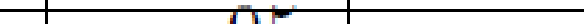 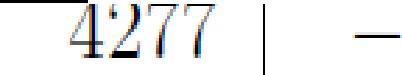 --
r
;)
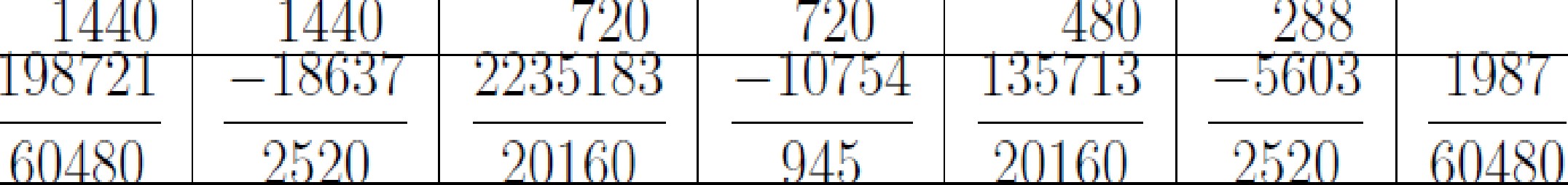 r == 6
3 75..
5.2.2.	!létodos de Ad arn -Moulton  de (rt 1)  pasos
:En l·  11, oul  ahor
d	A lanL -
, , rifican l
mi 111as  condicion	qu	n	1 · part· do ant  rior,  lo
m," odo
(r + 1)
n con - id  ran , 1 polinomi
qu :
int  rpolador Pn( t ) d
,r-ad
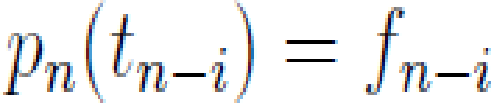 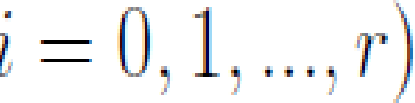 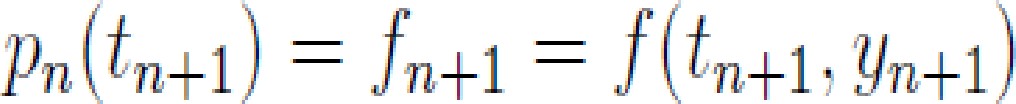 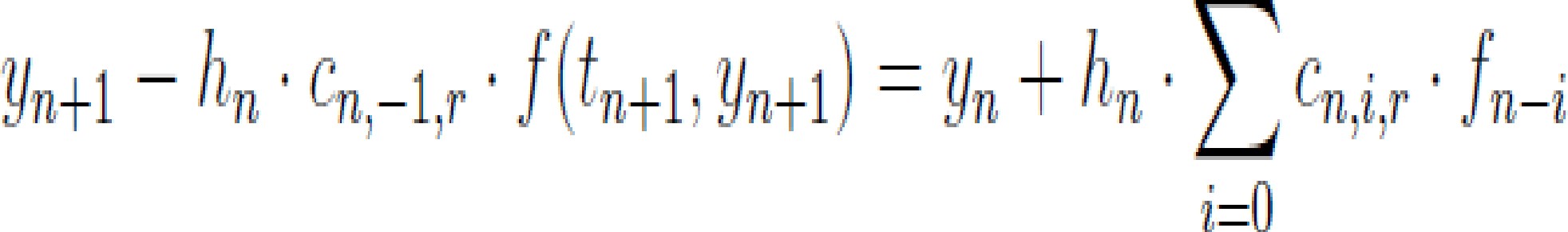 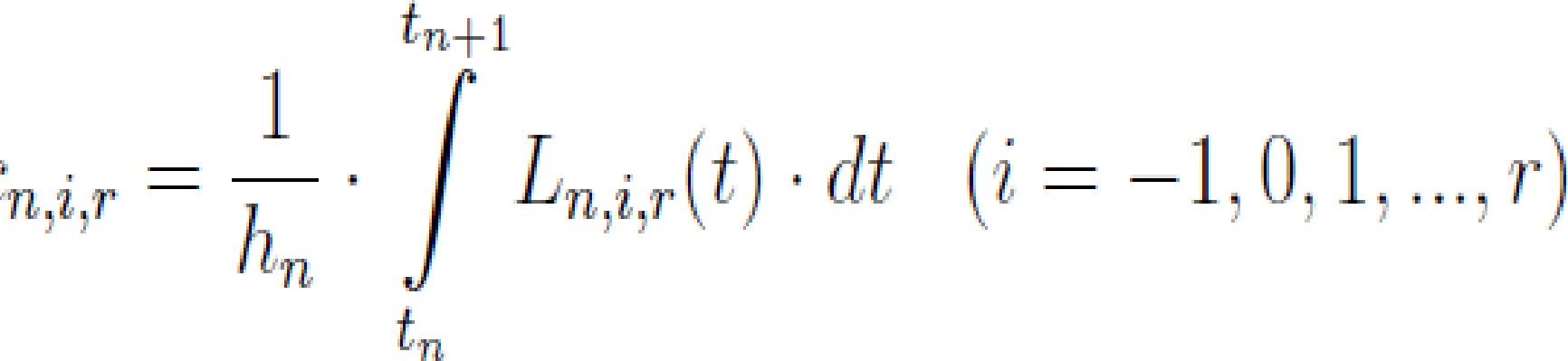 3. Problemas de valor inicial y de  contorno para ecuaciones
diferenciales en derivadas parciales:  resolución numérica
Índice

Introducción y generalidades
Fórmulas en diferencias
Aproximación mediante esquemas en  diferencias de problemas de transporte  estacionarios 1D
Esquemas para la ecuación de difusión  evolutiva en 1D
Esquemas en diferencias finitas para el  tratamiento de problemas convectivos
Resolución de problemas de difusión-  convección-reacción en dominios 2D
Resolución con Octave
1. Introducción y generalidades
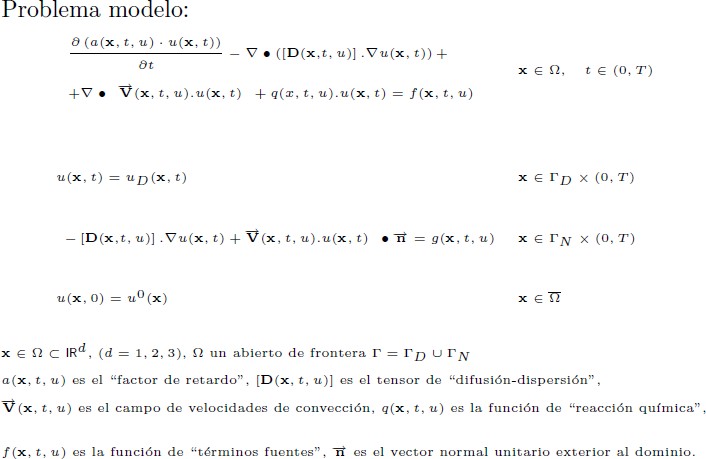 2. Fórmulas en diferencias
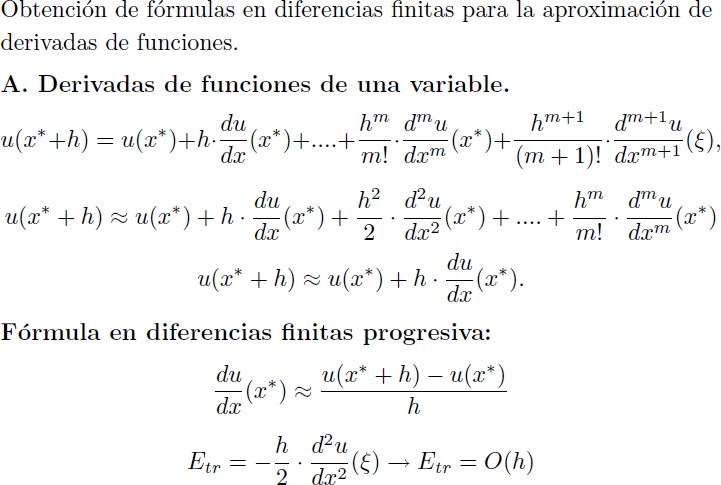 u(x*  -	h) = u(x*) -	h . du(x*)+
h2 . d2u ( )
2	dx2
dx
F ó r n1ula en	d iferencias finit as	regresiva:
u(x*) -	u(x* -	h)
h	'
du(	·*)
dx x
h	d2u
Etr =	2 ·dx  2  ( )
---+  Etr =	O( h )
h 3
du	(	d u3
d u3	" )
u(x* + h) -	u(x* -	h) =	2 · h · dx (x*) +6	·	dx
3(	' )	+ dx 3  (	)
h2
u(x* + h) -	u(x* -	h)
2. 	h	-	6
du	,*
dx (x )	=
d3u
·dx   3  ( )
F ó r n1 u la	e n	d ife r e n c ia s	fi n i t a s	c e n t r a d a :
du( ·*~)	u(x* +h ) -
u(x* - h )	E	=	O(l	2)
1,
dx X	~
'	tr
2 •	h
B.	D er ivadas  de	funciones  de	va r ias	va r ia bles.
h2	h 3
au	a2u	a 3u
u(x*+h, y*) = u(x*' y* )+ h- ax (x*' y*)+2	·ax2 ( x*'	y* )+6	· ax3 (x*' y*)
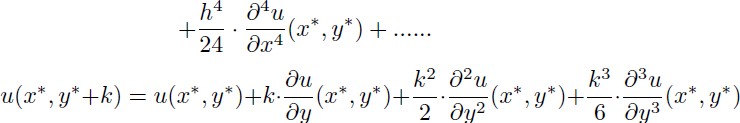 k4
a4u
+ -	.
4	( x*' y* ) + ......
24	ay
F ó r n1u la	en	d ife r e n cias	fi n it as	p rogr esiva :
au(   *	*)  ~
u   (x 	*   +   h , y*)- 	u 	(x 	*  ,  y*)
h	)
E	=	O( l	)
1,.
ax	X	y)	~
tr
F ó r m u la	e n	d ife r e n c ia s	fi n it a s	r e g r e s iva .
*~)	u(x*,y*) -	u(x*	-	h, y* )	E	=	O( l	)
h	)	1,.
au( 	*
~
ax	X	) y
tr
F ó r m u la	ce n t r a d a :
*~)	u(x* + li , y* ) -	u(x*	-	h, y* )	E	=
O( l	2)
au( *
ax x	y'	~
1 .
2 . h	'	tr
P r o g r e s iva :
fJu (	*	*)~
u  (x* ,y* +	k ) -	u (x*, y* )	E	=	O( k )
k	,	tr	.
fJy X  ,	Y	~
R e g r e s i va  :
fJu (	*	*)~
u  (x* ,y* ) -	u (x*, y* -	k )	E	=	O( k )
k	,	tr	.
fJy X  ,	Y	~
C e n t r a d a :
fJu( *	*)~
u(x* ,y* +  k) -	u( x* ,y* -	k )	E	=
O( k	2)
fJy  X  ,	Y	~
2 _k	,	tr
•
F ó r n 1ula  centrada:
2 · u( x*	y* ) +	u ( x* + h  y* )
82u	u(x* -	h y* ) -
-fJx-2 ( x, *	y* )	'
'
f-¿2 '
,
h2
E tr = - 12 . 
82u	*	* ~
fJy2( X
fJ4u
fJx4 (	, y* ).
2 · u( x*, y*) +u( x*, y* + k)  k2	'
u( x* , y* -	h) -
y)	)	~
k2
a4u
fJy4 ( x*'  ( ) .
Etr = - 12 .
u( x* + h,y* + k ) -	u( x* -	h,y* + k )
4 ·	h·	k
8 2u	*	*
8x8y(x	y'	)
- u( x* + h, y* -	k) + u( x* -	h, y* -	k)
4 - h	- k
h3	k3
Etr = O(k	,h	, h · k, k2 ,h	)
2
3. Aproximación mediante esquemas en  diferencias de problemas de transporte  estacionarios 1D.
Problemas con coeficientes constantes y esquemas con mallados  equidistantes.
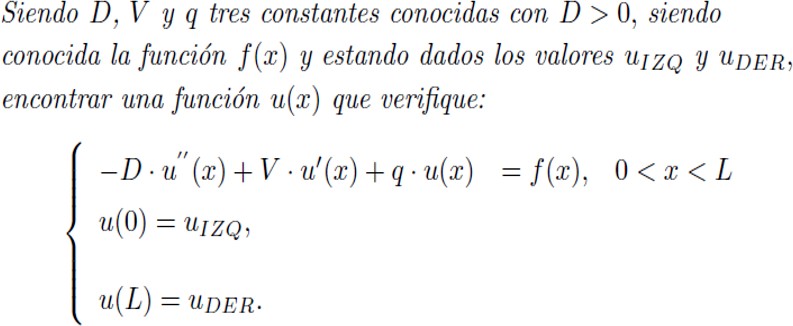 D  i s c r e t i za	c i ó n	e s p a c i a l  d e l  don1in	i o	[O, L ].
o = Xi
< X2	< ... < Xi -  1  < Xi	< Xi + l	< ... < XN	< XN + l	= L.
N od os:	Xi,	i  = 1, ..., N + 1;
ui	~ u(xi), i = 1, ..., N + l .
Va lor es	no d ales:  ui,
Mallado  equidist ant e:	h =	x i+ I	-	xi,	Vi,	i	=	1 , ...  ,N .
h	u	h	•
o
L
X·1-1	X· 1
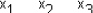 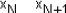 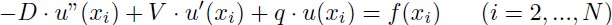 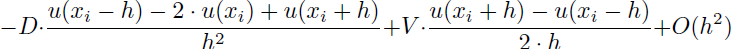 (i = 2, ...,N)
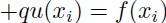 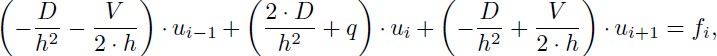 (i =  2, ...,N)
a  - Ui - 1 +
f3 - u i  +  "'f  • Ui+1 =	fi
(2·D
ª= -	(	D 2 +	V h )	'	f3=
h	2 .
(	V h-	D)
h 2	+q	)	'	'Y=
2 ·	 		h 2
E jem plo:
- u	(x ) + V u ' (x) = O,	O <	x < 1
11
u(O ) =	O,	u ( l )  =	1 ,
Ut iliza r distintos valores de la velocidad V.
Parámetro de discretización li = 0.1. Nodos:
X1	=	0,  X2	=	0.1,	X3  =	0.2,	X4  =	0.3,
X5  =	0.4,
X5  =	0.5, X7  =	0.6,	Xs  =	0.7,	Xg  =	0.8,  X 10  =	0.9,	X11  =	1.0
Íi =	O	(i =	2, ..., 10). Como D =	1, q =	O y  V
as ig n a r le distintos valores, se tiene que:
qu e d a	libr  e	p a r a
a =	- 100 -	5V ,	/3 =
200,	,
=	5V	-	100
V	=	1:
U¡	=	0,  U2  =	0.06117989669, U3  =	0.1287997825, U4  =	0.2035375511,
U 5 =	0.2861424532, U5	=	0.3774426083, U7 =	0.4783533060,
U 3  =	0.5898861825, U g  =	0.7131593618, U¡o	=	0.8494086650, U¡¡	=	l.
1
u( x ) =	-e-x -
e - 1
0.8


0 6


0 4


02
oo
1
0.2
0.6
0.8
0.4
V	=	2 5  :
U¡	=	0,  U2  =	-  0.2867971998 · 1-0	8 ,  U3	=  0.2294377598 · 1-0
7 ,
U4   = -  0.2093619558 · 1-0	6 ,  U5   = 0.1881389630 · 1-0
5 ,
3 ,
U5	= -  0.1693537464 · 1-0	4 ,  U7  = 0.1524155037 · 1-0
Ug	= -  0.1371742401 · 1-0
2 ,  Ug  = 0.1234567873 · 1-0	l ,
U10	=	O. -	.1 1111	11 114  , U11	=	l .
e25-x _
1
u(x) =--­
e2 5	-	1
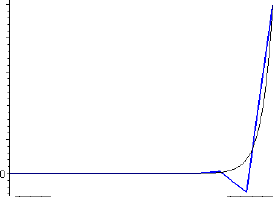 0.8

06

04

0.2
o	0.2
0.4
0.6
0.8
1
V	=	10 0 :
1
o.a
0.6
0.4
0.2
o
-0.2
-0.4
-0.6
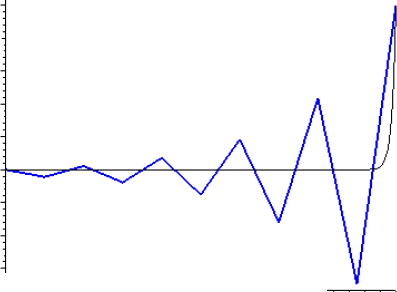 o	0.2
o.a
0.4
0.6
1
La justificación	"física" de lo anterior puede buscarse en que el  proceso de convección es un proceso "descentrado"	mientras que la  fórm ula empleada para aproximar el término convectivo (la primera  derivada u' (x)) era	una	fórm ula centrada.	Por ello cuanto mayor
importancia cobra este término "peor" se vuelve la aproximación  obtenida.
i	1v  1
P=	2 +	2	. v 
Si	l a	velocidad es positiva p = 1 mientras que si la velocidad es  negativa p = O.  Aproximaremos  la  primera derivada u'(xi)mediante:
·u	i +  1h - u i =
u'(Xi )	i-
hu	i -  1	p)
+ (  1  -
p ·u
' (	)	-	p	·u	i  -	1	+	(2 · p -	1) ·ui +	(1 -	p) ·u	i + 1
u xi
- - - - - - - - -h - - - - - - - -
es	decir ut ilizando el valor nodal Ui
y el valor nodal  "aguas arriba" .
-	D· ui+I  -	2 · ui  + ui+ +I	V-	-	p ·u	i -  1 + (2 · p -
h2
l ) · ui  + (1 -
h
p) · ui++I
q · ui	= Í i ·
(i = 2, ..., N )
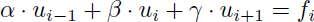 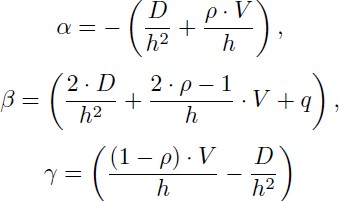 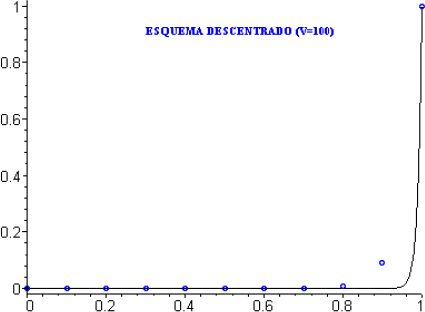 F.	C o nd icio nes	d e	co nt or no  so b re	el  flu jo.
Hast a ahora en los extren1os del intervalo (O, L) hemos considerado  condiciones de contorno de tipo Dirichlet mediante las cuales se  imponía el valor de la función en los nodos x1	y X N+ I · Pero podemos  encontrar también condiciones del t ipo:
= 9IZQ
= 9DER
c1,1 · u'(O) + c1,2 · u(O)
c2,1 · u'(L) +c 2,2  · u(L)
donde c1 ,1 , c 1 ,2 , c 2,1 ,  c2,2  9IZQ  y 9DER son constantes conocidas.
Si c 11 =/= O y c 21 =/= O (si	no se tendrían condiciónes Dirichlet), la  imposición de este tipo de condiciones de contorno lleva a plantearse  el esquen1a de  cálculo en los nodos x1	y X N + I ·  Pero  para ello  deberían considerarse dos nodos ficticios (el x0 y el X N+ 2 ) que no  existen en nuestro n1allado.
Procedimiento: Supongamos que h1  = x2 -	x1 , se considera un
nodo ficticio x0 en la posición:	x0  = x1  -	h1 .	La primera de las  condiciones de contorno puede reescribirse como:
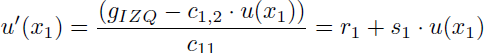 que aproximaremos mediante:
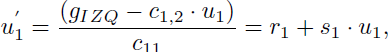 siendo r1 =	g1zQ / c1,1 y s1 =	- c1,2/ c1-,1	Consideramos un polinomio  de segundo grado p( x) que en el nodo ficticio x0	tome el valor
(ficticio) uo, en x1 el valor u1  y en x2 el valor u2,
p(x) =
(x -	x1 )  (x -	x2 )
(x	-	x 0 ) (x	-	x 2 )	(x	-	x 0 ) (x	-	x 1  )
-	-	-
-	-	-	u o+ -	-	-	-	-	-
-	u1  +	-	-	-	-	-
-	u  2.
(xo -	x1) (xo -	x2)
(x1 -	xo) (x1 -	x2)
(x2 -	xo) (x2 -	x1)
La  primera derivada de  p(x)	en	x 1
v ie ne	dada por:
1
2 .h  1
p'(x1) =
· (u2 -	uo ) .
Aproximan10s la derivada de la función u en x1  por la derivada de
p( x ),
1
· (u2 -	uo) = r1 + s1 · u1
2 . 11¡
uo = -  2 · h1 · s1 · u1 + u2 -
2 · h1 · r1
Una vez calculado el valor nodal ficticio en xo podemos plantear el  esquen1a de cálculo en x1 :
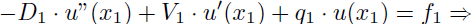 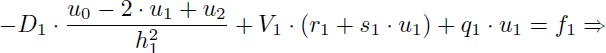 D1) + q1) . u1+	(-22·D1) .u 2	=
- c12 . (1v +
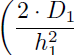 C11
h 1	h l
! 1 _9 1z Q .  (v1+
2 •	D1)
C11	h 1
ª1	'1  · U 1  + ª1	' 2  · U 2  =b 1
con:
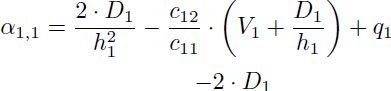 a  1 ,2  = -	h- -2 -
1
y
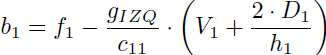 Ejercicio 4.3	Resolve1· el siguiente problema de transpo1·te est acionaiio unidi­  mensional:
-  u"  ( x ) + 3u' ( x	+ u(x) = x + 1,
X E (0,l ),
{
u  (l ) = 0
u(0 ) =  0 ,
utilizando un esquema en diferencias finitas cent1·ado y un tamaño de di screti­  zación constante h =  0.5.  Utiliza Octave con un  paso de h = 0.05  para dibujar  la ap1·02mi ación de u(x) obtenida por el método y deteimina los valo1·esx  para  los que se obtienen ap1Y>2imaciones mayores a 0.2.
Solución.
Puesto que x E (O, 1 ] y h = 0.5, vamos a tener 3 nodos que serán
X1 = 0 ,	X2 = 0.5,	X3 =	l ,
y tene1nos que hallar los valores nodales
U 1  ~ u (0 ),	tL2   ~ u (0 .5 ),	U3	~ u( l ).
u(O) == O. t	u ·mo . qu	u1 =
Por la condi1ción d·  i0on orno	ipo Diriclil ·
··  por
an O	ólo tr 11  IDO	qu1	calcular U,  .   · .  U3.
P.· ra e· ·  cul · r u	. · plic· IDO	l	quema en  di I
enema , que:
rencias qu	no	p'den  en  x ,  ·
)	+U ..  =	.S + l
_	( U¡  - 	 2   +	U3 )	+ 3 (U3   ;   U¡
Teniendo eu cu n a ,que ui	== O :y h == O.  , , re ul ·  l ·  ecuación ,
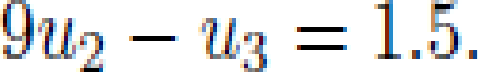 CoIDO en x3	n mo , impu	.• a una condición · ipo ·. H Lm1	a 1m	t u ·mo . qu,	apli-·
car el esqu ma . n di6 renci	· en · . , •	nodo., Para aplicar	l	quema ha	qu

utilizar un nodo fi ticio qu	deno ar  mo · por x¡ con valor nod· l u¡. :En ono  r	ul a
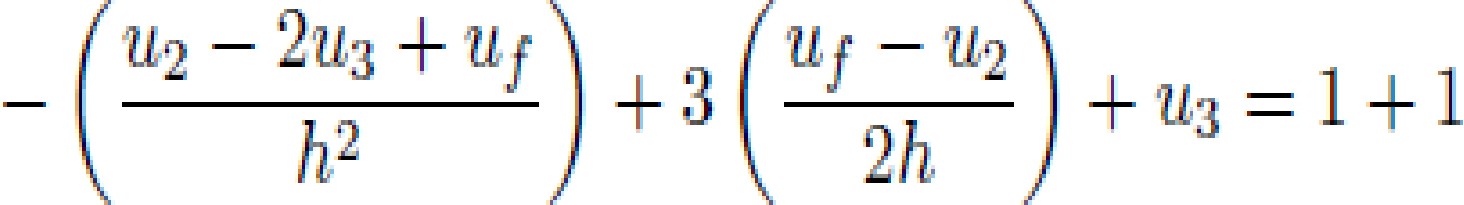 PI  u	·t -o que u'· (..1·) == O•:
e	ro
1t 1	n	u ,·  p,ro. x1m.a· 1o"' n en d•  '"if• 'f1        n. etas  u. :2h--u.
·t -am.b1'" "'u •
-u'1· -u.-2
b
h	== O	y , .	o :, ie11e
..
2
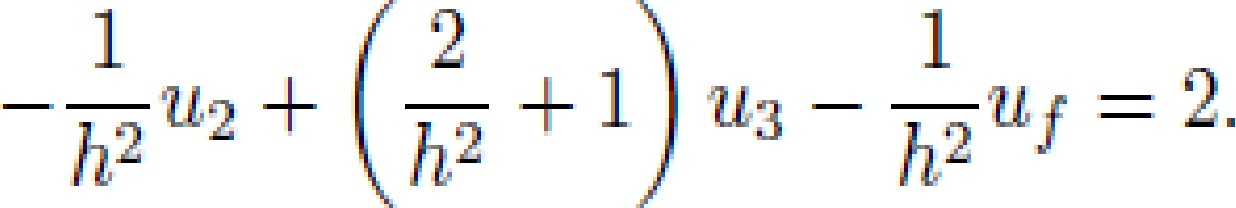 == O	,q,u
utilizando  la cond, i. i ón di:	oon1 orno u' (l
i1 plica que
Eli1niI1amo'	u¡
u¡  == U'., ]
Por	an o	t  11 1  o	qt1
·orno b 1n I	vi to	ant ·
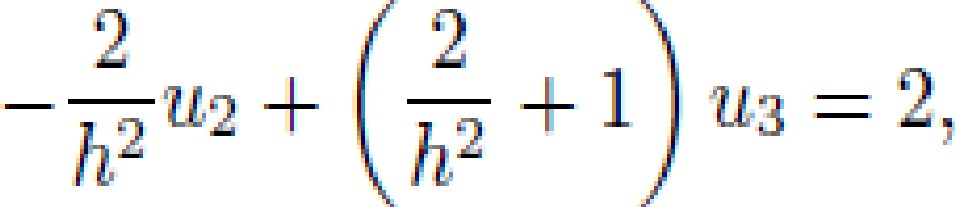 d	dlond, :	. e ob iene	a ecuación ·-·  .- u	2 + 9u3 == 2., Sólo qu:	a	r:	olv: r · 1
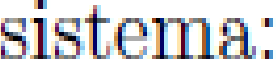 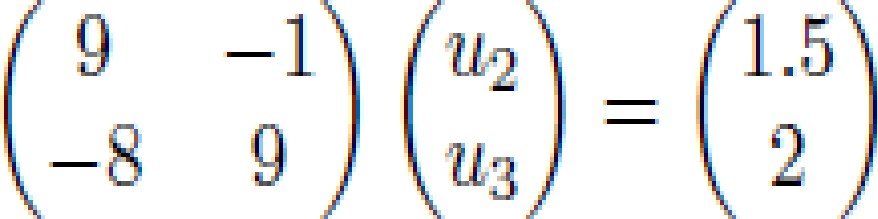 y o  t ene11  o	la	olución u1 == O	u2 == 0.,212,33 :. u3 == O., . 10  6.,
4. Esquemas para la ecuación de difusión  evolutiva en 1D
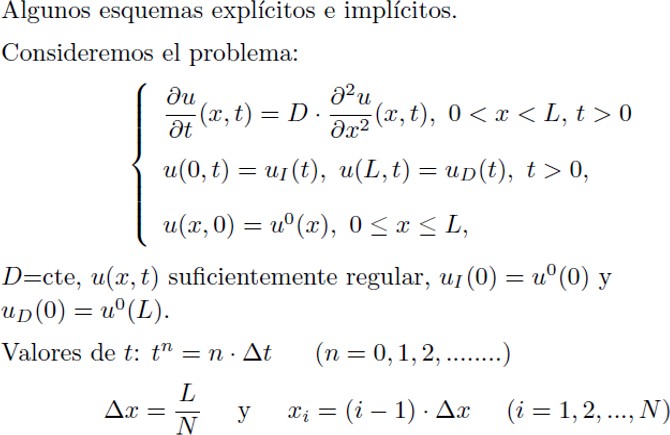 U f  =  u ( x i ,nt	), u?	u ( x i , tn  ).	Obsérvese que uf	u( x i , O) = uº ( x i )
serán conocidos a través de la condición inicial. Asin1ismo serán  conocidos, a través en este caso de las condiciones de contorno, los
valores uf	u¡(tn) y uN+I	un(tn).
Planteemos un primer esquen1a explícito en diferencias finitas.
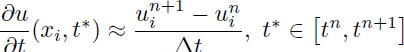 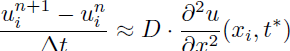 Obtendremos un esquema explícito si t* = tn , pues en ese caso la  solución u;1+1 se hará depender de la solución previamente calculada.
Con cualquier otra elección de t* sería implícito.
Con1encemos considerando el caso explícito:
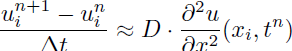 y puede aproximarse la derivada espacial segunda mediante un  esquema centrado resultando en este caso que:
2 ·  u n.+
u. l	-
n
U- n+
i
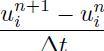 =	D .	i-
1
i
(.6.x )2
u;1 +1	=	D • a	• uf_1
2 ·  D	· a	) · u  f +	D	· a  · ur+-1  ,
+ (1	-
.6.t
donde se ha llamado a  =  (	.6x. )
.
2
Las  aproximaciones iniciales se conocen  y las soluciones en el  contorno también son conocidas.	Podemos plantear el siguiente  esquema de cálculo explícito:
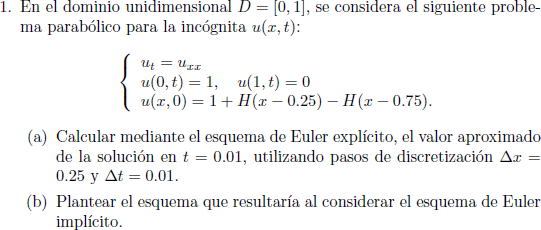 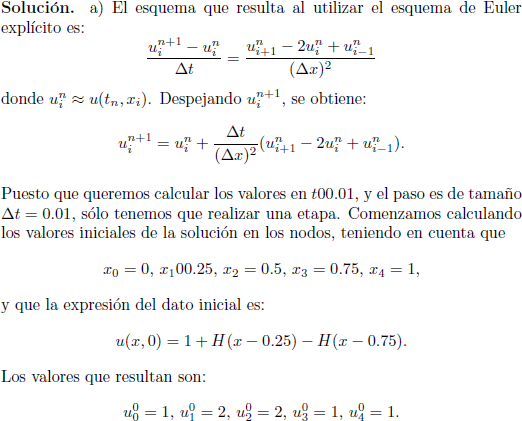 b enido •  para t	= 0.01.	En lo .
.·, h ra p.	amo • .	calcular lo valor .
nodo	O y x4	aplicam	. [ l   •    con	ici n .· d	· , nt rno ¡por	· n o uA= 1	.
u1 = O.	ar	l r	t	e.. d·	ir  1	. no  o · int ri	r ·
.·[	qu
r.ta::
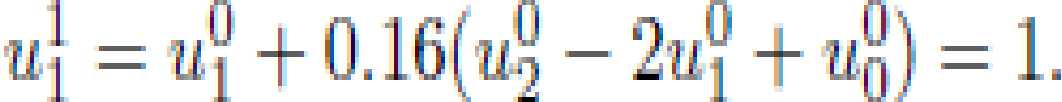 °3 -	U	·
U¡º) = 1.
0
0
'U .  =U  , +·o•  16 .'U
1
u3 = u	+ 0.16· u0 -
u ·	uª) = ··.16.
) E[	· qn  ni.a qu	re· ul  ·
u1 iliz  r · l
. quem·  d · Eu[er explf i1 0	· :
1
u n..
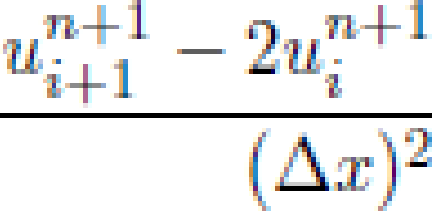 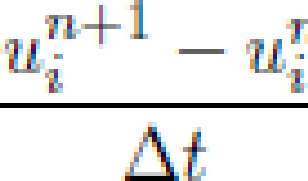 1:-
. por tanto
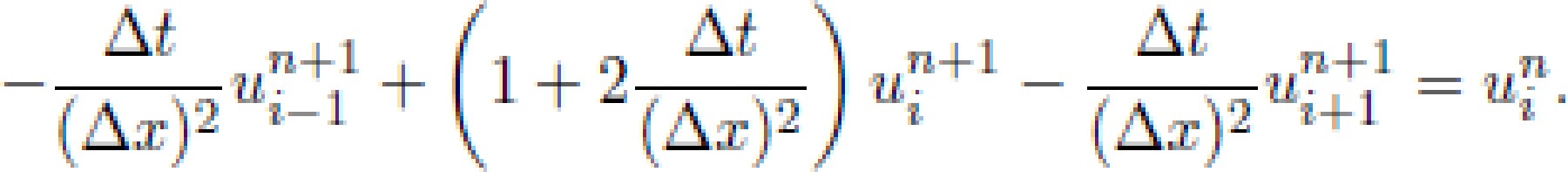 Como pu d·	o	· rv·	·	. n ·	te . .	o t ndrí.
d	· cuaeion	· lin. ·	t .. tri	· nd· para pod· rob
·  qu· · r
o[v ·
n	· . m
·	.·· 1
o	valore
n [	.. nodo...
E je n1p lo :
au	8 2 u
Ot (x, t) =OX 2 (x,	t),	Ü < X <	1 ,	t >	Ü
u(O,t) =	O, t > O,	u(L,t) = O,	t	> O,
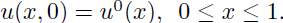 2x		si	x < O.S  2 (1 -	x)	si	x > O.S
uº(x) =
.6. =	O. OS, k =	.6.t =	0.0012. Los resultados que se van obteniendo  tras diferentes pasos de tiempo se recogen en las figuras siguientes  (donde en trazo continuo se representa la solución exacta y con  puntos la solución aproxin1ada obtenida):
1
1
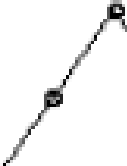 l!S Q . l!XPLÍCITO  !Jr,:a(I	U
ESQ. EXPLÍC:ITO k- CIJClllH
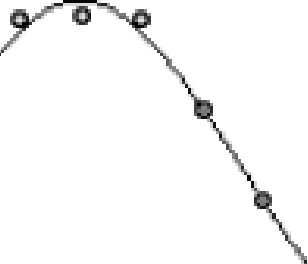 1J8,
l  P AS 0 1 DlMPORil
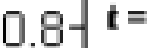 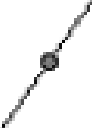 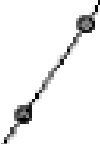 IJ.B
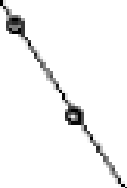 □.4
0.4
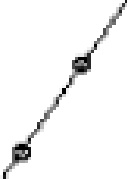 □.2
0.2
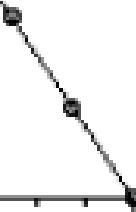 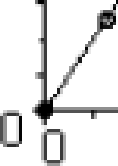 I] F0 -,---0.2----r0-.4........---.0-.6------0,.-8------
0.2
0.6
0.4
1
0.8
1
1
ESQ. EXPLÍ:li:ITO k-UHl
ES Q. EXPLÍt liTO  lk- U  llH
IJ'B
H   PA.S os l'EJiWORALE s
O.B   c!i P A.SOIS 1'.EMPORAI.BS'.
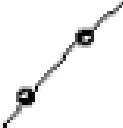 CJ.B
O.B
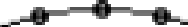 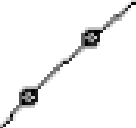 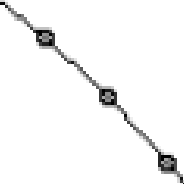 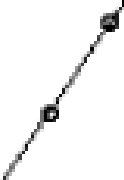 □.4
0.4
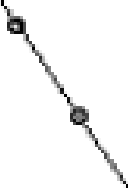 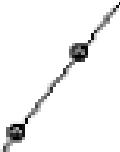 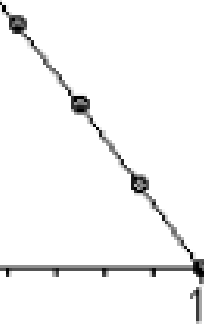 0.2
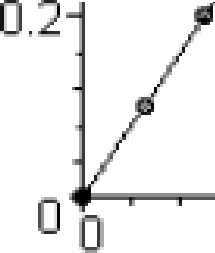 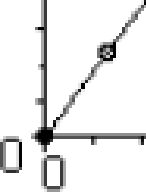 0.2
0.6
Cl.4
0.8
0.2
0.8
1
Cl.4
Cl. 6
.	· .e	ap,r cia 1u1a buena concordancia ie-n re l, a	, lución aproximada y
t
-•	(     	\x )  2	= 0.4  .
olucion ai1alític · .·	.. ot•. .  B  q1r . en e..· e caso ! .
·.. t == 0 0013,	con .(- -.	- t
:== O. : 2'.
Pase1110	a k ==:
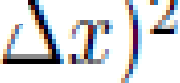 ESQ . EXPLÍCITO   k=D.OOU
ESQ. EXPLÍCITO  k=D .OOU
0.8  5 rASOS TEMPORALES
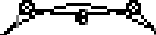 08.	50 PASOS  TEMPORAlE S
0.6
0.6
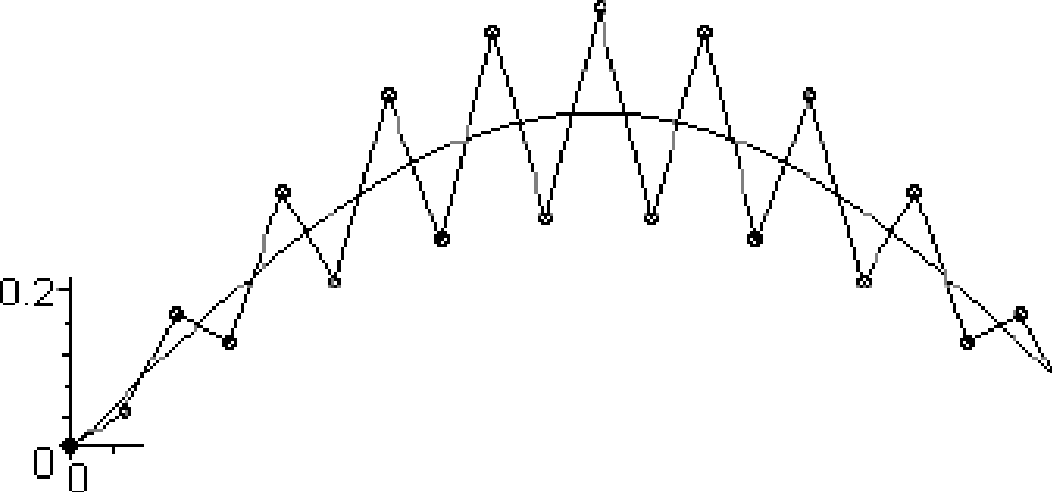 0.4
0.4
0.2
0.6
0.2
0.4
0.8
0.6
0.4
0.2
0.8
Ba t6 un p·. qu fio incremento en ·• .1 paso d . t iempo paia que el
e queme_  · e	olvie· e ine- te_ ble.  R  pitamo	1      1 proa · o manfa ni ndo el  paso · ernp oral del primer caso, e-  decir k ==	··.t == 0.0012 pero ahora
.x ==: 0.04 (a n es se oonsider6 6.x· ==: O.O. .)
ESQ. EXPLÍCITO k=  001

0.8	lt=0.04
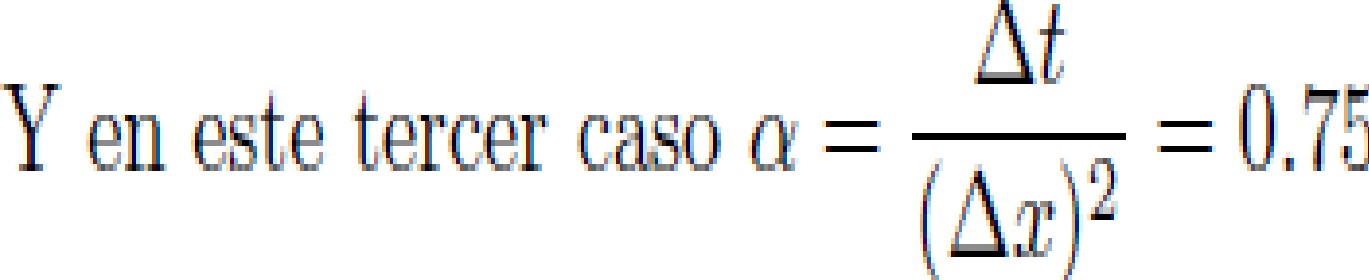 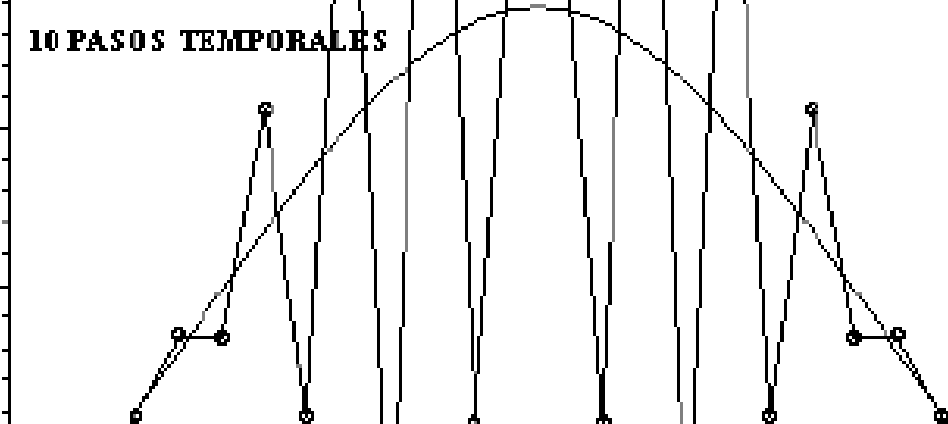 0.6


0.4


0.2
0_2
0.4
0.6
0.8
d   i	c  r  e  t  i z  a	i ó-n   d i   m  in  uy	e n d o   ñ.t
rn .p ll	y	c ua n d o	· v	r i.fqi	u q	u
E l  ll   fin ar  IDa
oluc ión  · i
o  =  ñ.t / (&.x)
.ó.x  m	j ora  la
< 0.5.
5. Esquemas en diferencias finitas para  el tratamiento de problemas  convectivos
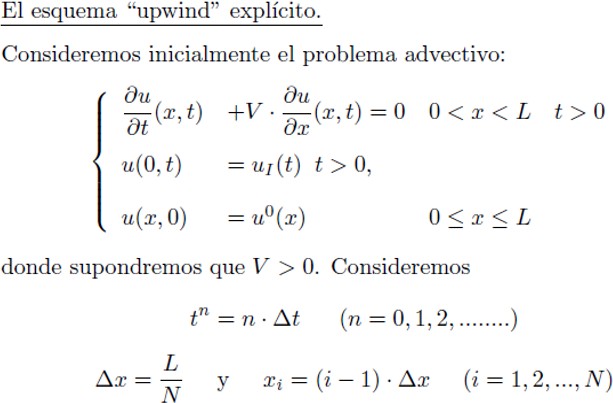 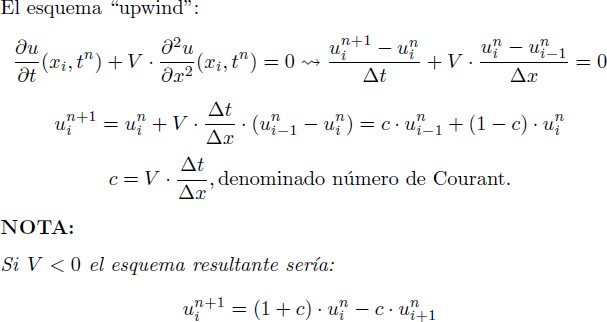 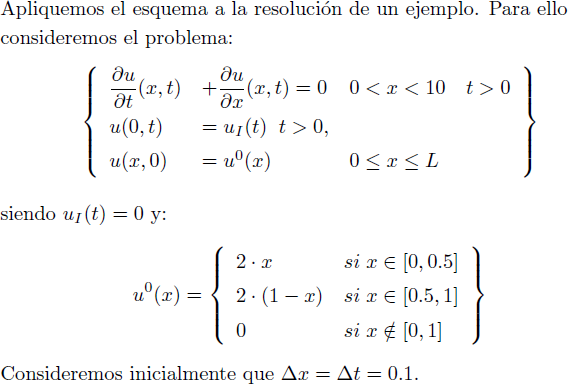 Nodos:
X3  =  0.2, ....., Xi  =	(i -	1 ) · 0.1,......, X! Ol	=	10.
X1 = 0,
X2  =	0.1,
ug =	0.6,	ug =	0 .4 ,
u 0 =	0.2,	u	1 =	O, u	2 =	. .. =	u
O.
0 1  =
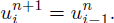 En	e l ins t an t e de	c á lcu lo t1	= 0 .1 se	irán obteniendo las siguientes  aproximaciones de la solución:

u f =	u¡	(O.l ) =	O,	u	=	u	=	O.,	u½ =	ug =	0.2, u	= u	= 0.4,...
Una vez conocidas las soluciones en el intante t1 podrán calcularse la  del instante t2 = 0.2
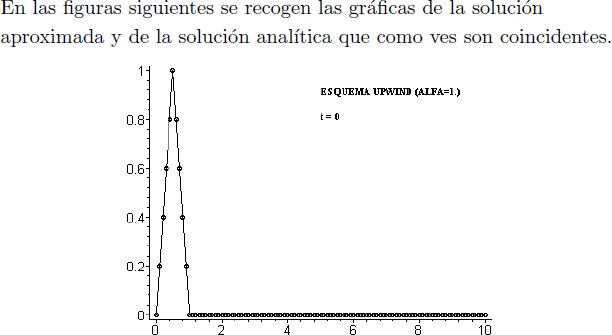 1
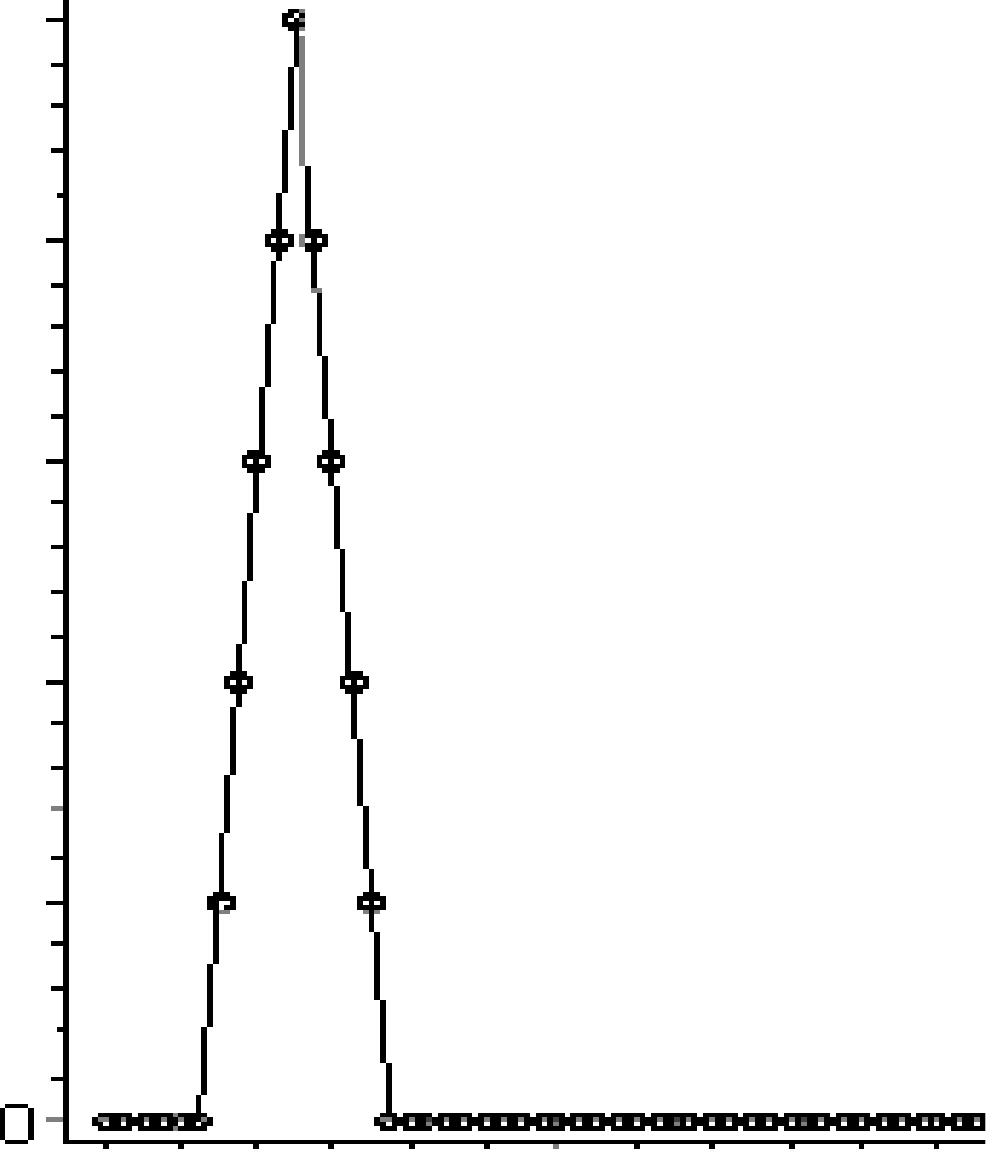 I!:S QUE:r.UL. 1JP\Vl1ill (ALFA=] .)
t = (l  _5
0.8
0.6
1
0 .4
ES QUEhll lJPWINJ (ALFA=1.)
t = 2.5
0.8
0.2
0.6
o
2
4
0.4


0.2
ºo
4
2
6
10
8
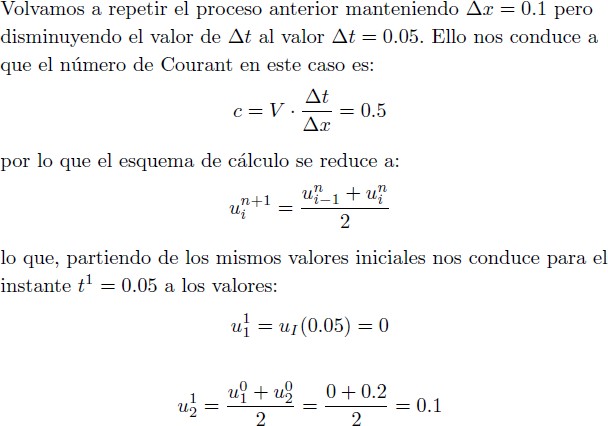 =	0.2 + 0.4=	0.3
2

u 41 =	u	+ u =	0.4 + 0.6= _0 5
2	2

u= u	-;-u - = o. _6__+2_ .0_ _8_ =	0.7
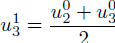 Una vez obt enidos los valores en t1 = 0.05 podremos pasar a estimar  los valores nodales en el instante t2 = 0.1 mediante:

u¡ = u¡(0.l ) = O
=	o + 0.1 =	o 05
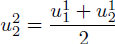 2
.
=	0.1  + 0.3 =	O	2
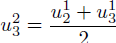 2
.
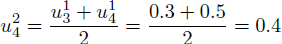 u¼+ ug=
0.5   + 0.7  =
2
U5	=	-	-2 -	-
0 6
2
.
S i representamos los valores que se van obteniendo en sucesivos  inst antes de tie1npo obtendre1nos las siguientes gráficas:
1
ESQUEhU. UlWIN]I  (ALFA=l .:5)
t = IJ .l
0.8
0.6
1
0.4
ES QUEID. UPWINJ (ALFA=l .:5)
0.8
t = 2.5
0.2
0.6
o
o
2
4
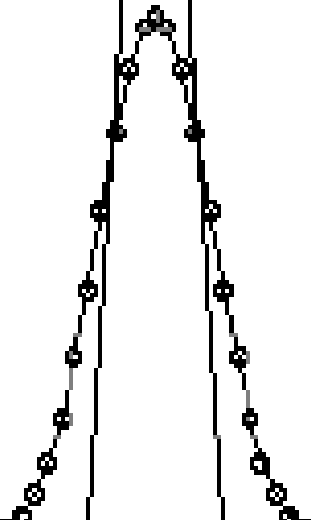 0.4

0.2
o
o
:::..-,.
2
4
6
8
10
1
ESQUEMA UPWIND (ALIA=l)

0.8	t= 5.0
0.6


0.4
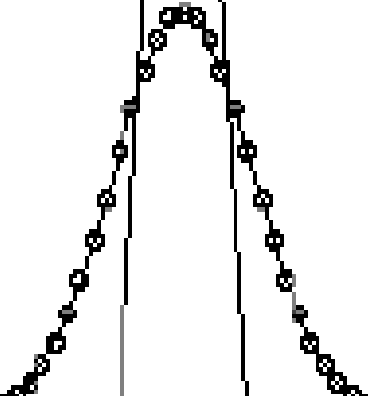 0.2
º o
;::::::;::
4
-:=:::;::
6
2
8
10
,Ti o, r: m	.	:  .	na condición 11. • ·	aria ·
uficiente para qu · el e ·que111a
eo e table e	que	e verifique ]a condición:
' t
e - ·	.	· -	x· < 1.
upwin·d
6. Resolución de problemas de  difusión-convección-reacción en  dominios 2D
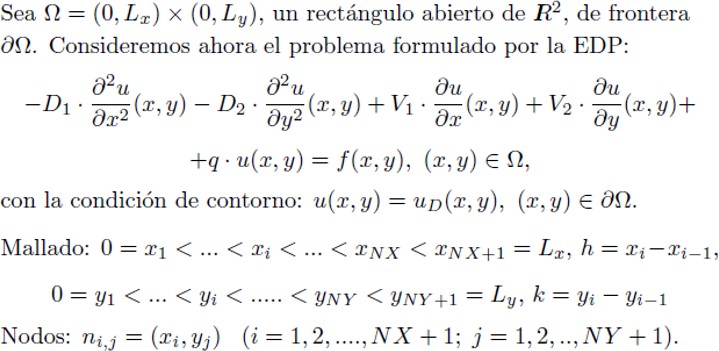 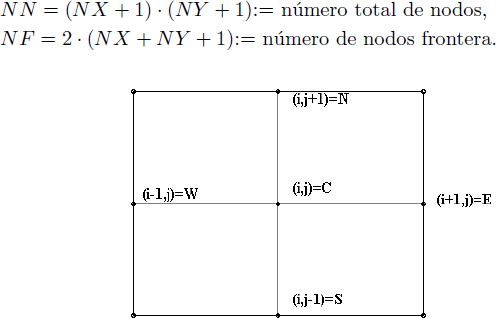 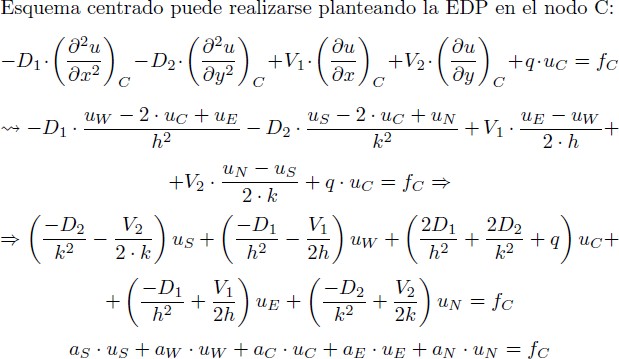 Ca	so	d  esce
n  t ra	d  o  :
as.	us	+	aw.	uw	+
ªº.	uc	+	ª	E.	UE + ª N.

aw	=
UN =	fe

Pi	Vi)
as =	( -	 : _	P2
V2) ,
(  -	 ; _
+	2· D2	(2 · Pi  -	 1 ) · Vi
k	+	h
_	(2	  ·  D  i
(2 · P2 -	1) · V2	)
k
+
+q
ac	-
h
_  (	(1 -
Pi ) · Vi	_	2· Di)	_	(	(1	-
h	h	'	ªN -	k
P2) · V2  _	2 · D2)
k
ªE  -
Pi =	(1/ 2) + IVil/ ( 2 . Vi ),	P2 =  (1/ 2) + IV21/ ( 2 . V2)-
B.	A p r o x im  a c ió n	d e l  o p e r a d o r	la p la c i a n o	por  p u n t o s	y	d e	9	p u n t o s .
es q u e m a s	d e	5
li u ( x , y) = f (x, y)  en n,
u(x,y) = uv(x,y)  en8 f2.
C	=  (i,j), N =(i,j +1), S=(i,j - 1), W	= (i -	1, j), E  =  (i +1 , j ).
U·-1 · -	2 · U ·  · +U +·	1  ·	2 · U·	· +U·	+·	1
t ,J 	i 	,J+
1i2
i ,J	=	Í i	.
, J
U·	·- 1 -
,J
t ,J	t,J
i
k2
(2	2)	1
1
1
1	.
k2·  U  i , j+ l   =  Í i , j
i , j -   1 + h,2·  U  i -  1 ,-j	h,2  + k2	·  U  i , j+
k2  ·  U
h,2·  U  i+ l , j+
E sq u em a de	5 p u nt os (en cruz), uno de los más frecuentemente  utilizados para la aproxi1nación de este tipo de operadores. Si h = k  el esquema queda:
Ui , j-  1 +Ui-  1,j-
4 · Ui , j  +Ui+ l ,j  +Ui ,j+ l
h,2
= Í  i , j
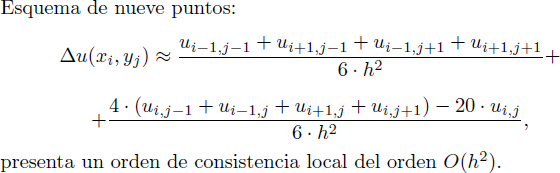 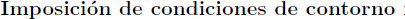 Tipo Dirichlet
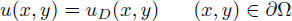 De flujo
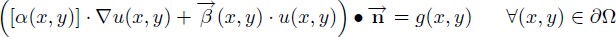 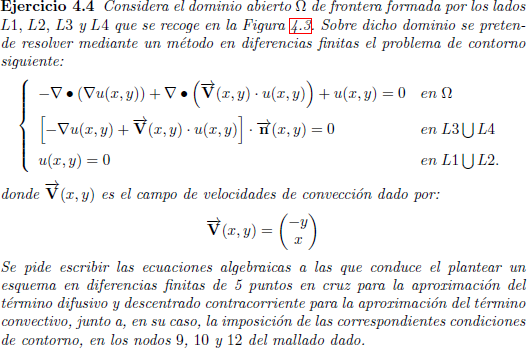 L2
1.3	14	15	16
12
L3,
8
L1
4
L4
En	ri  ·er 1,
·	op  ram	. en la	cua	6n::
,V	(V( ?t) · (x	)	) +u	.v	-
- ,V	('vu	·.v
ni ·6n d	V(x y) p ·	obt. · ·	que::
-,ax -	yu) +· -8y (- u) •+ u=
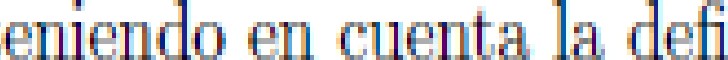 -(-
EJ.'  u)	..	.
-8y .  ,,
-	-'U  + -' ,	' )	- .  - u
'
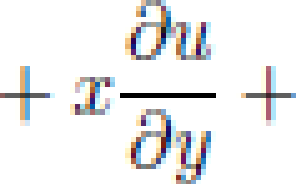 -
'
Y
(
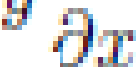 '
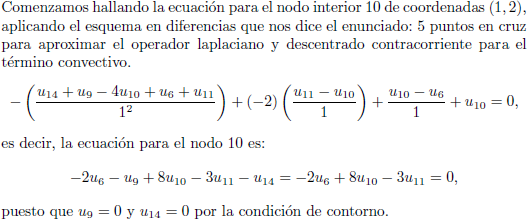 P  a  r  .	e l  n odo
i  a.r  t r·a	a j
1 2	d  .	co
·.	:n	un
r d	a d	.  (3,	')
dam	cuenta. d
:u	, ch	. d
qu	_.
ne-
i zad	n l
nodo fi.	i  ·o	.A a
ir	loe·
o  d  I    ad as  .A	=
(	, 2'). .  1
quema quedl.
CO   [i[  o  . igu  ::
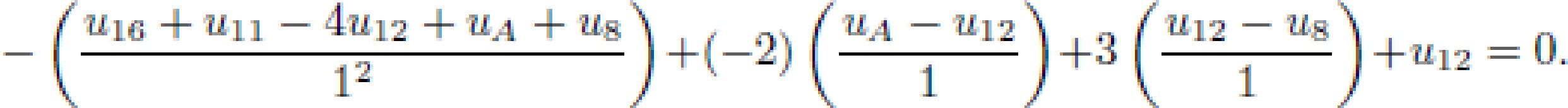 os  la  .  ·nd  i  i ..n	d	on  ton
1
aJ" .,.
no d
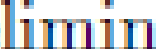 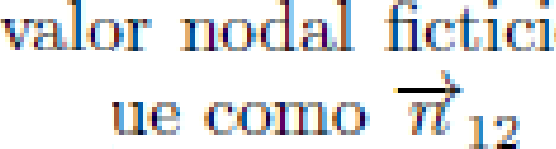 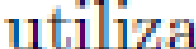 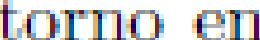 · .	=	1 O).
nem	q
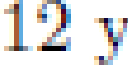 ( .)u
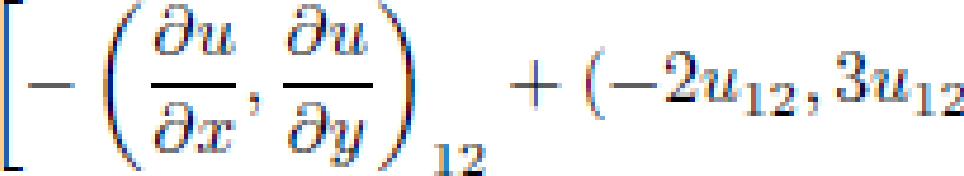 )]  ·  1  O) = O
el	"r
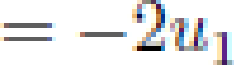 '	1 ·
ias fim as	n radas ·
[ a ·  ,.  mula
U a.nd
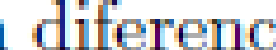 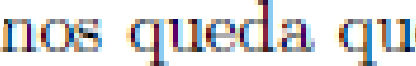 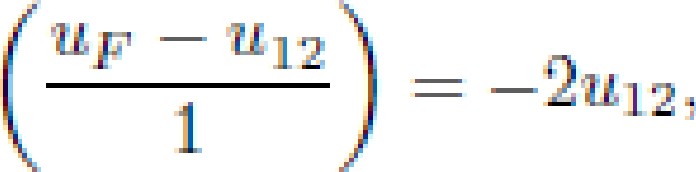 que op · ando · u da	omo
'U	= -  'U1
or	anto	u tit u·	ndo , n a , rua· 6n	n di
12  r	m . que la	uac1ón para , 1 nodo 1"	,  . ::
qu
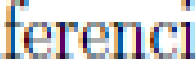 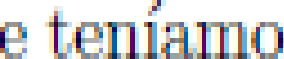 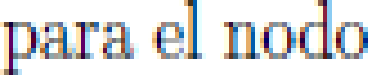 . .,
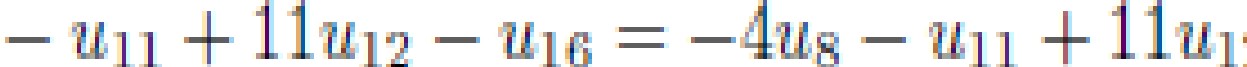 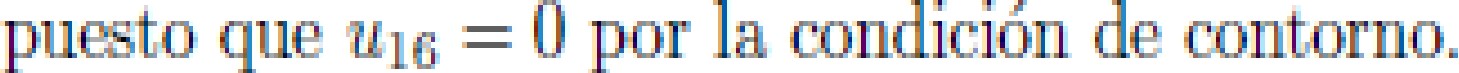 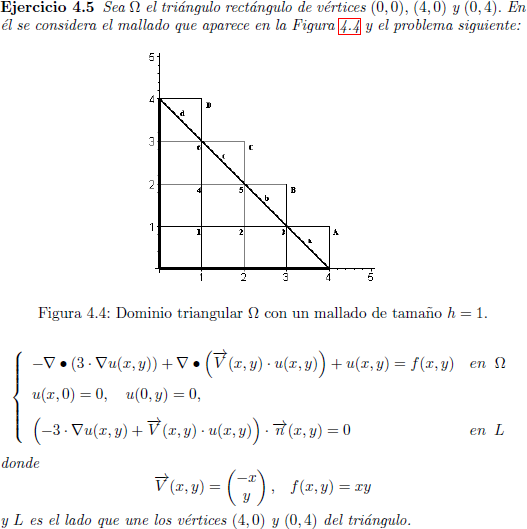 ,	pid	obt'  n	r una  ,aproxima e16n  del'  ,  afor  que	oma. ta. · ohi e1ón  en	fo	nodo
y
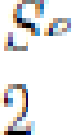 difi	n ·  as fi	· u	d .  5	pu	o
· ',  3
de	ma.Uado	edia	un	q, ema d
n cruz paro e
'   .n. ,.   .oc:-..rA.i.:'  O
;I
,.rm :   n  o  d  jusiv.o  y  de  ,e  ntrndo  contrncom  nt·e  . ara
el'  t ,..mi	·no
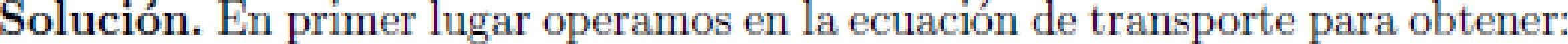 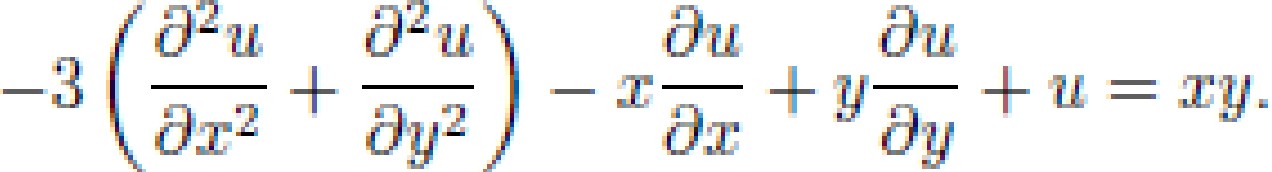 pri · ximar el op.  ador [a  laciari ·
o	tr.ado oontraoorri  nte par.a	[ t	mi · 1 '
1  1
tit.	ión tan	en X'  e, ·	·o I     n y	h = L
on\,	i vo  tomand ·	1 •mo p	o de di c:1
Co·
1
el nodo que	· á	1          ·, a·o de·l
"der..  ·do qu.  el ralo	· e u
· o I	por la
ondi ".6n u x	) =	•	·	m a
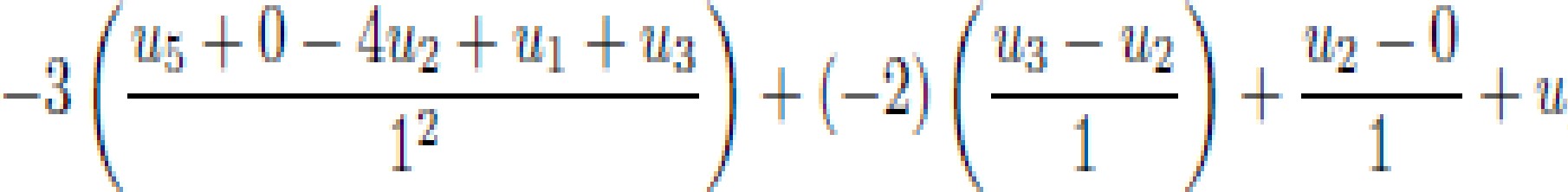 d cir  la	cuaci1 1    n p. · a·
nodo·	·  queda .	mo:
1   .
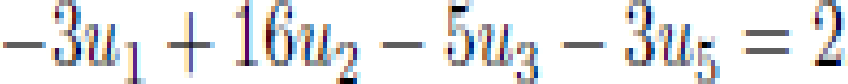 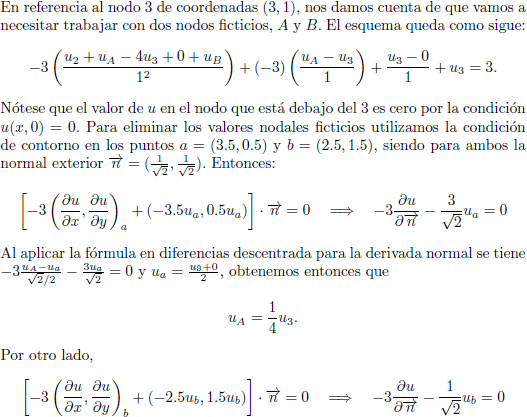 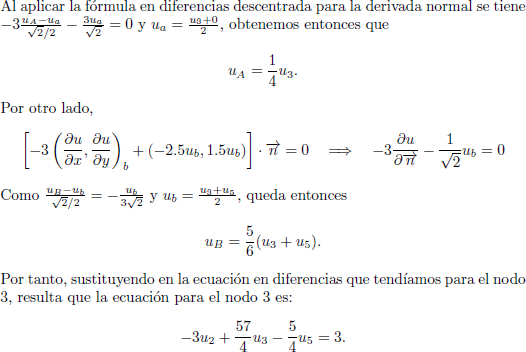 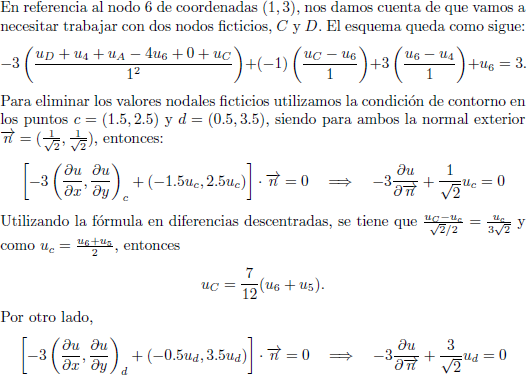 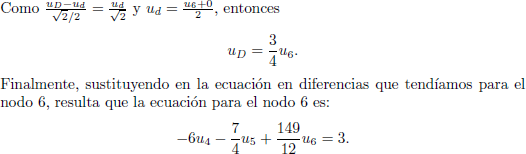 7. Resolución con Octave
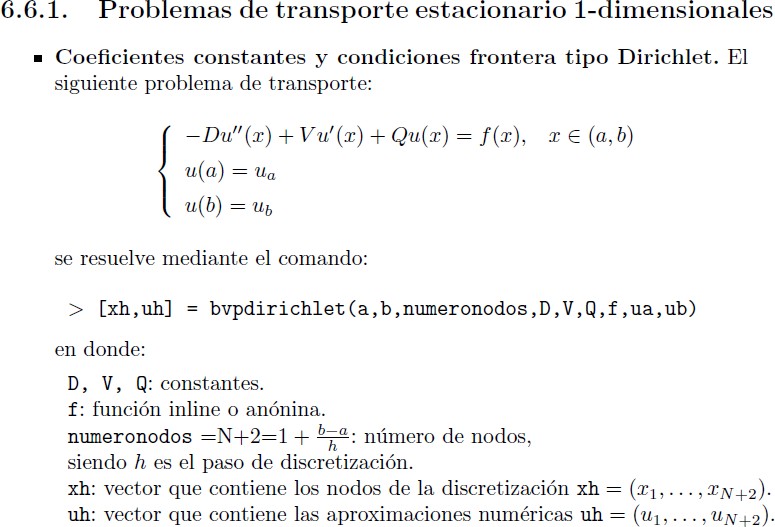 C o e ficie nt es	no  const a nt es	y  condicio nes  front era  generales .  El  siguiente problema de t ransporte:
- D(x )u" ( x) + V(x)u'(x) +Q(x)u(x) = f(x),
c11u' (a ) + c12u(a) = Ua
x E (a,b)
c21u' (b)  + c22u(b) = Ub
se  res uelve mediante el comando:
[x,u]  =  bvp2cvr obi nup (a , b, N, D, V, Q, f  , c 1 1 , c12  , ..
c 21  , c 22 , ua , ub, esquema )  e n  d o n de :
D,  V,  Q: funciones  inline o anónimas .  f: función inline o anónina.
N : número de nodos internos es decir, N = b h ª - 1 en donde h es el paso de discretización.
esquema  :  'C'	para usar fórmulas centradas ,
'U'	para usar un esquema, a contracorriente (upwind)  para aproximar el término convectivo.
xh: vector que contiene los nodos espaciales, x =  (X1,  ...	,  x N+  2).
uh:	vector que contiene las aproximaciones numéricas u = (u1, ...  , UJV+ 2-)
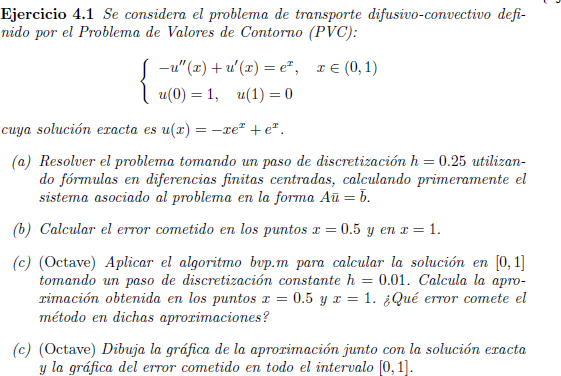 (e)	Necesit amos definir
nume r ode nodos  =1+ (
(b-a)/h);
>
>
>
a	= O·  b  = 1 .  D  =  1 .'	V  =  1 '.
ua	= 1 ·	ub = O;
Q  =  O· '
'
= ©'(x)	exp'(x);
f
y llamar al programa

[x,u]  =  bvpdi  r i ch l e t ( a , b , nume r onodos	, D, V, Q, f  , u a , ub  ) ;

L os va l or es e n 0.5 y en 0.75 de la solución numérica son respect ivamente
u(51) y u(101 ) , dando como aproximaciones 0.82436 y O. L a p os ic ió n 51 , por  ejemplo, puede obtenerse mediante el comando find(x==O. 5)  o como O.5/ h +1.

Definiendo la solución exact a, podemos calcular el error comet ido en x = 0.5  mediante:

uexac = ©(x)	-x.*exp(x)+exp(x);
er ror = abs(u(51)-uexac(0.5))
que da comoresultado 2.55872-4 1-0	6 .  En  x  = O e l  e rror
es nulo .
(d} Calculamos el vector con los errores co1netidos
verror =   abs(u-uexact(x));
y las gráficas (ver Figura14.l	se obt ienen
mediante los comandos
figure; plot(x,u,x,uexact(x)); legend('aprox','exacta')
figure; plot(x,verror); title('ERROR')
.....
,......
.....
,......
.....
.. ,
--'	oo
'""""
1=  ::.  1
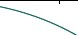 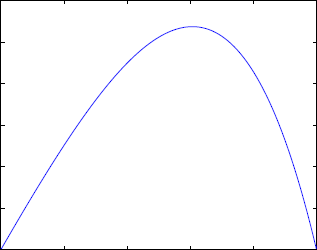 o.e
0 . 8
º·'
º·'
o'o ---	--'--	-	-,o'-- -	-••'•---	- .'.---
.,
.,
•••	••
02
F igu ra 4.1: Gráfica de la aproximación obtenida (izquierda) y la gráfica del error  cometido (derecha).

Se observa como la aproximación y la solución exacta están prácticamente so­  lapadas y el error es como mucho del orden de 10- 6 .
6.6.2.	P roble1nas  de  difusión  evolu t iva  l -d i1n ensionales
El siguiente Proble1na de Valor Inicial y de Conto rno (P VIC)
8u	82u
Bt = cx	2 + f(x,t)
'v'( x, t) E (a,b) x (O,T)
x = a,	x = b
x E  (a, b)
8
u(x,t) = g(x,t)
u(x,O) = uo(x)
se  res uelve mediante el comando:
[x, uf ]	=  ecucal or (c , i nt espaci o , i nt i empo, . . .
pasos espaci o, pasost i empo , t he t a , uO, g , f )
en donde:
i nt espaci o  =   [a , b]  i nt i empo  =	[0 , T]
pasosespacio y pasost iempo  theta = 0
In te r valo   es p a cial  .
In te r valo	te 1nporal.
número de intervalos espaciales y temporales.
0-método de la parte temporal
(0 =  O EE  , 0 =  0.5 CN, 0 =  1 El)
constante positiva
fi.m c iones	i nl i ne o anó1ú1nas.
e:
uO, g , f  :
En la s a li d a Octave almacena en el vector x = (x1 , x2 , . . . , XN+z) los puntos del  1nallado espacial y en uf = (uf,u'{,...,u'f+t 2 ) los valores de la aproxinlación  buscad a en el instante t = T .

O bse rvació n. El método es es ta b le sí y sólo sí
l:,,t	1
c(l -	20)( lx:,, )2 < 2,
donde l:,,t y l:,,x , son  los tamai1os de discret ización en tiempo y espacio, respec­
{Ej . T3 .So1 . 11}
Ejercicio 4.11 (Octave)Sea dado el PVIC:
au	8 2 u
8t    = 8x  2   +  f(x,t),
u( x , t) =	g(x,t),
u( x ,O)  =  u o( x ),
x = O,
x E  (O, 1)
x  =	1,
donde
f(x,t) =2t - x2 +l0xt  g( x , t) = x2 ( x -	1),
u0 (x) = O.
Aplicar el algori t1no de ecucalor.m para calcular la solución en el inte1'valo te1n­  poral (0,1} con paso de discretización espacial b,.x = 0.05 y discretización tem po­  ral b,.t = 0.02. Dibujar la solución obtenida para 0 = O (Euler EX'[Jlíci  to) . ¿ Pue­
des justificar la grá fica obtenida? Determinar el paso de discretización te1nporal  máximo que asegura estabilidad y calcular la solución para ese paso te1n poral.
¿Cuánto vale la solución en el punto x = 0.85?
Solución.
En prim er lugar introducim oslos datosdel problem aquevamos a necesitar para  ejecutar ecucalor.m.:

intespacio = [O 1] ;	intiempo = [O 1 ] ;	pasosespac=i2o0, pasostiem=p5o0;  theta = O; c=l
u0 = ©(x) 0.*x);
g =©(t,x) x."2).*(x-1);
f = ©(t,x) 2.*t-x.·2+1◊.*X-*t;
una vezhechoesto,podemosejecutarel código:
f i gure;
pl ot (x  uf )
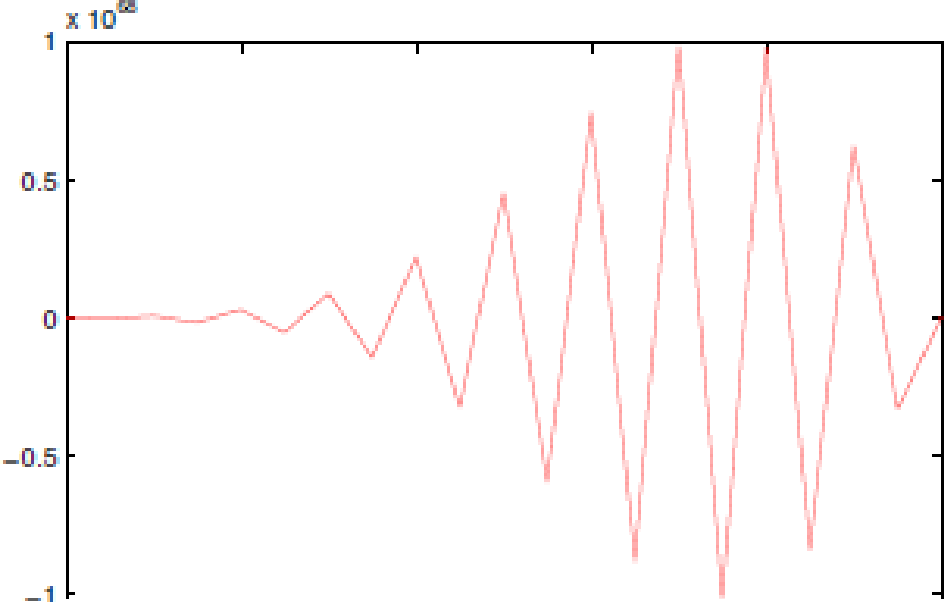 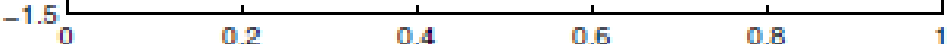 Figu ra 4.7: !Re  ultados con t::..	=	0.05 y 6-x =  0.02.
pasosespac=i20o, pasostiem=p8o00;
[x,ufl] =ecucalo(rc,intespacio,intiempo,
pasosespacio,pasostiempo,theta),;uO,g,f
figure;
plo(tx,ufl)

Rep resentain os los res ultados en la Figura l!fil y observamos que ahora no apa­  recen inestabilidades.
0.8

0.7

0.6

0.5

0.4

0.3

0.2

0.1
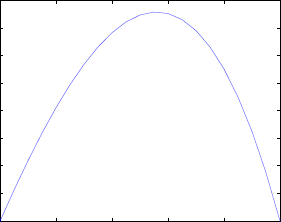 o
o
0.4
0.2
0.6
0.8
Figura 4.8: Resultados con ll x = 0.05 y ll x = 0.00013.
{i:ercersembis}2
6.6.3.	Proble1nas de transporte estacionario 2-din1ensionales
El siguienteproblema de transporte (tipo Poisson):
'v'( x,t) E  n (a,b) x (e, d)
'v' ( x,y) E  8!1
-  t.  u ( x ,y) = J( x ,y)
u( x , y) = cc( x ,y)
{
se resuelve mediante los comandos:
[u, x , y]	=  ecupoi sson(a , c , b, d , dx, dy, f , cc)
[u, x, y, err ro  ]	=  ecupoi sson(a , c , b, d , dx , dy, f , cc , sol exac)
en donde:
dx	- tamaño de discretización en x.
dy	- tamaño de discretización en y.
f	- función  i nl i ne con el forzan1iento  ext er no.  ce	- función i nl i ne con la condición de contorno.
sol exac	- función i nl i ne con con la solución exacta (si es conocida).  er r or	- n1uest ra el error nodal relativo ent re u y solexac
(er ror  nodal  = máx; ,j lu ( x;,Y j ) -	u ;i l /  m áx;,j lu ( x; , Yi ) I)
Para most rar  la solución ut ilizainos el comandom esh(x , y, u).
Ejer cicio 4.7 (Octave) Sea dado el PVC estacionario 2 D asociado a la ecua­
ción de Pois son en el dom inio	n = (O, 1) x (O, 1):
-   f:,.u  = J( x ,y),	(x, y)  E  n ,
u(x,y) = g(x , y),	(x,  y)  E	8D,
{
en donde

J(x,y) = 4(cos(x2 + y2 )  -	( x2  + y 2 )  sin (x 2  + y 2 ) )
g(x,y) = 2 -  ( x2  + y 2 )

Aplicar el algoritmo de ecupoisson .m para calcular la solución utilizando co1no  pasos de discretización t;.x  =  t;.y =   0.01.  Dibujar la solución. Sabiendo que  la solución exacta es u( x , y) = 2 - ( x2 + y 2 ) , escribir el error cometido en  (x,y) = (0.24,0.76).

Solución. Introduc1i nos los datos:

a = O; b = 1; e = O; d = 1; dx = 0.01; dy = 0.01;
f = ©(x,y) 4.*(cos(x.·2+y.·2)-(x.·2+y.·2).*si(nx.·2+y."2));
g =  © ( x,y) 2-sin(x.2·+y.2·)

Nótese que la definición de la solución exac ta coincide con la de g( x, y). E jecut a­  n1os ecupoisson.m y dibujamos los res ultados (aparecen1nostrados en la Figura
[Q]):
Por últnno hallamo  el , rror cometido e:n (O.	, 0.76)::

x1  =  f i.nd (x==0. 24)	y1  =  f ind(y=:=0., 76) ;  ul  =  uh (x1  y1) ;
e = nl - g(0. 24  0. 76)
1
•
Jfj,,_
1
1
1
1
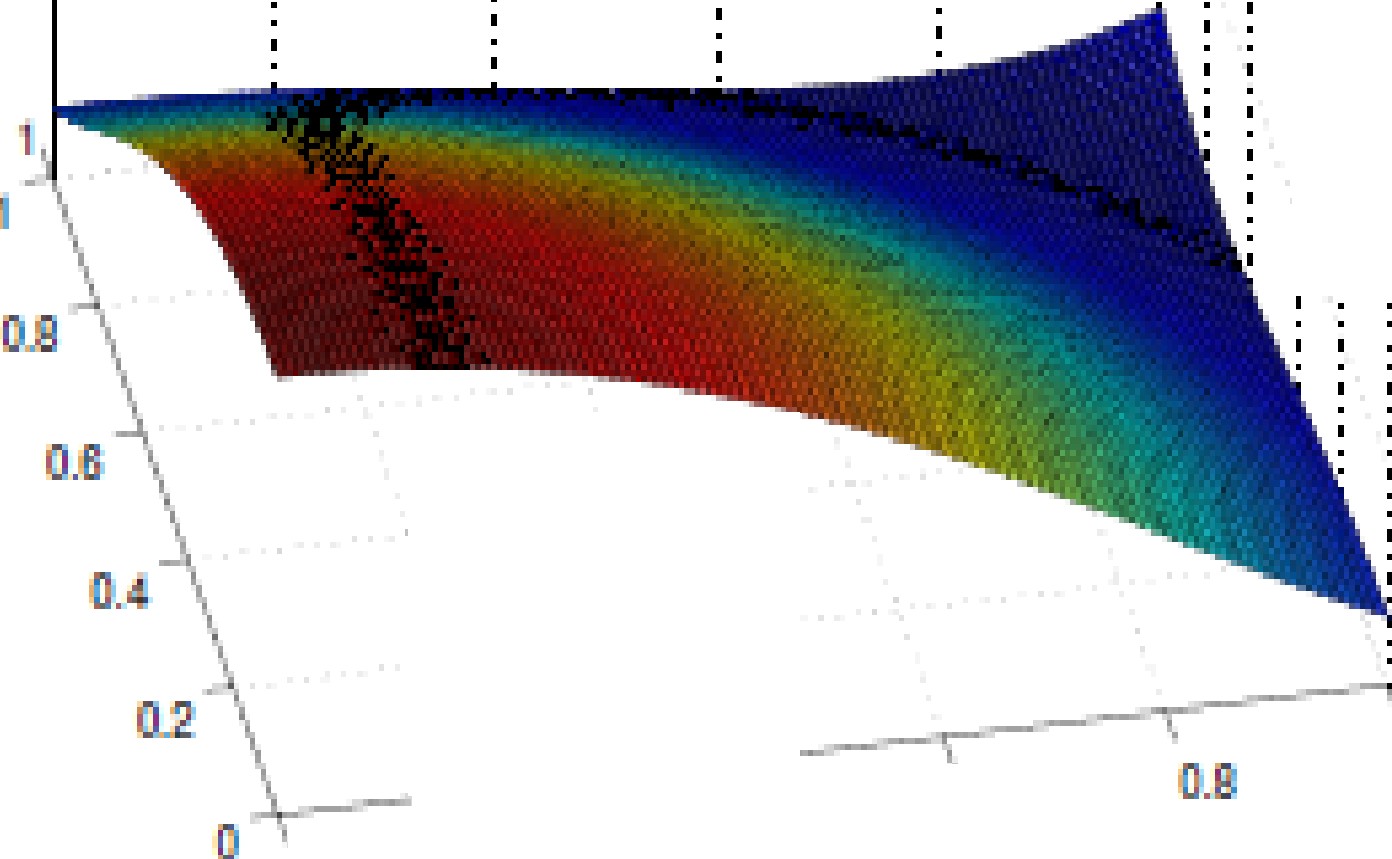 1
•
...---,-- -,,--
.2
Cl.6,
(l
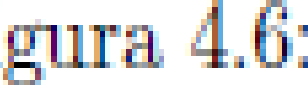 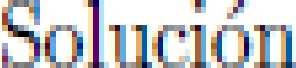 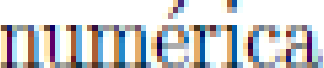 ]